Жизнь объединения«Волшебный клубокруководитель объединения Кондрыко Ирина Николаевна
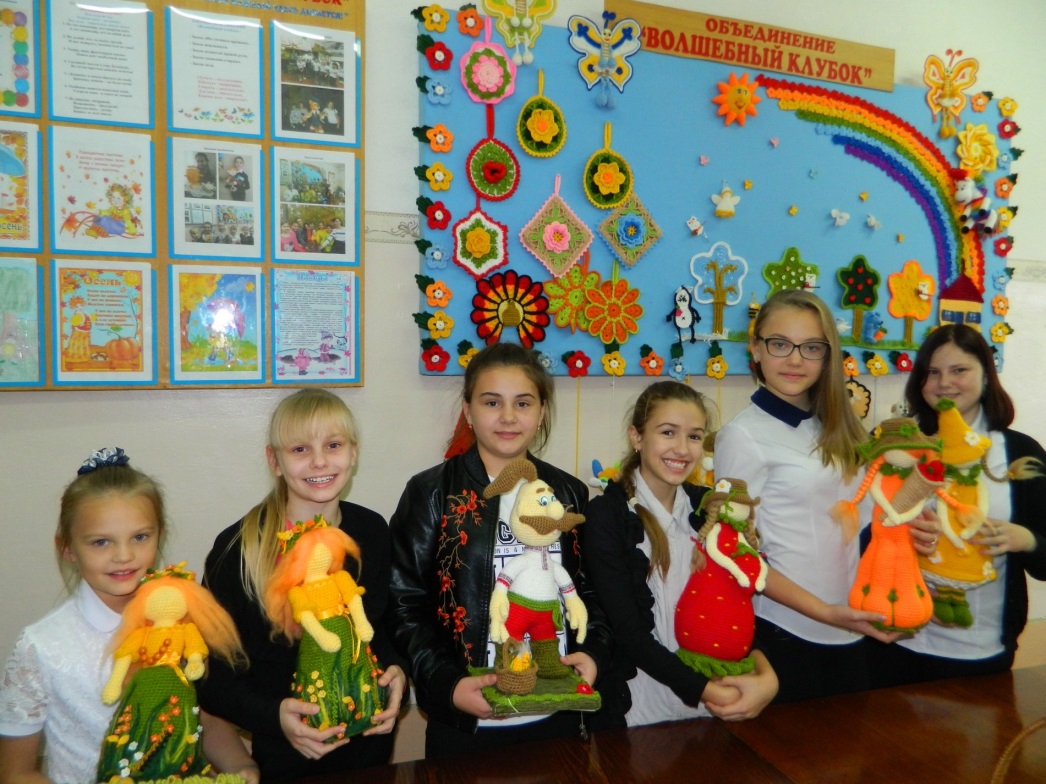 Дружная семья
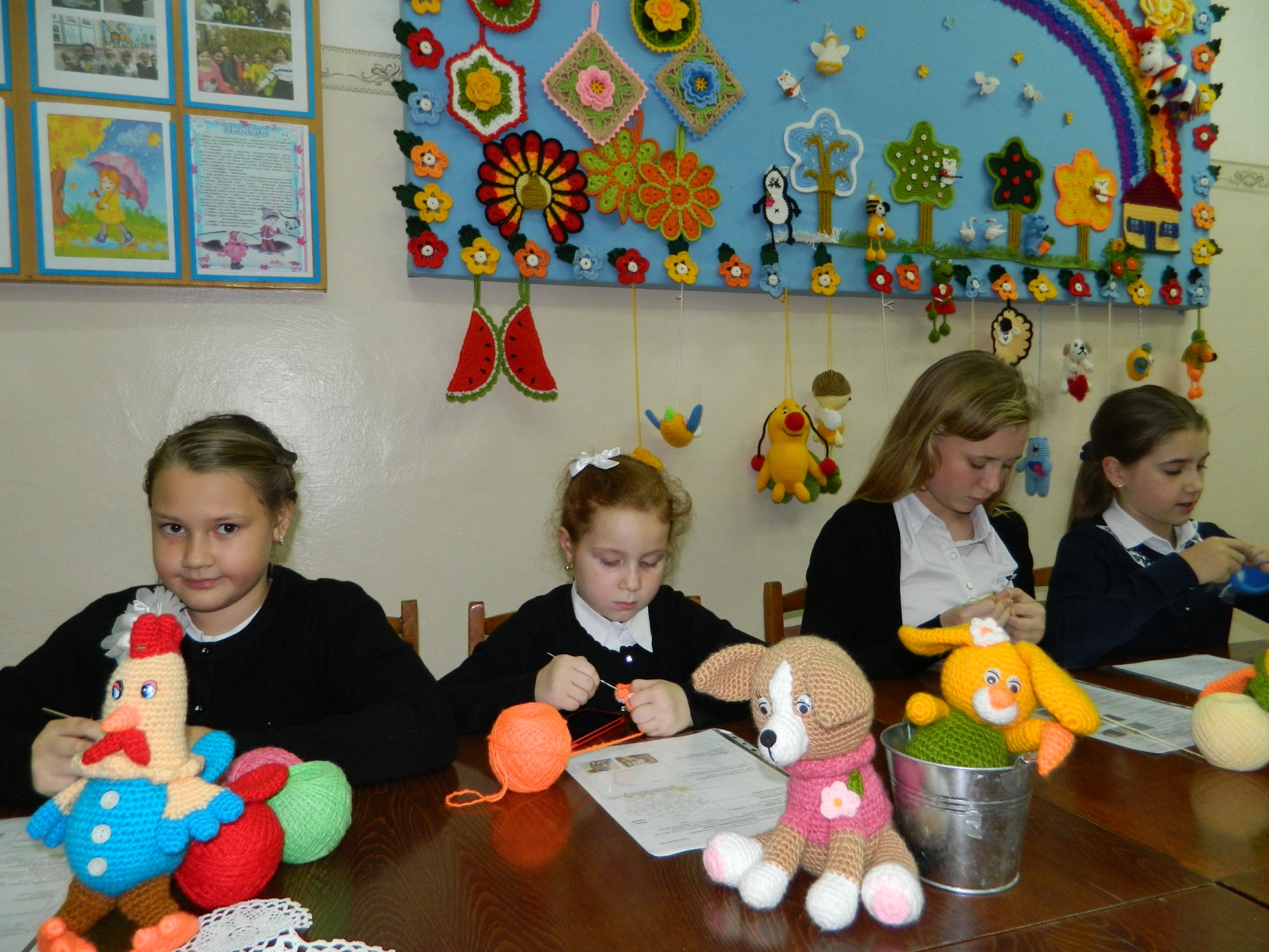 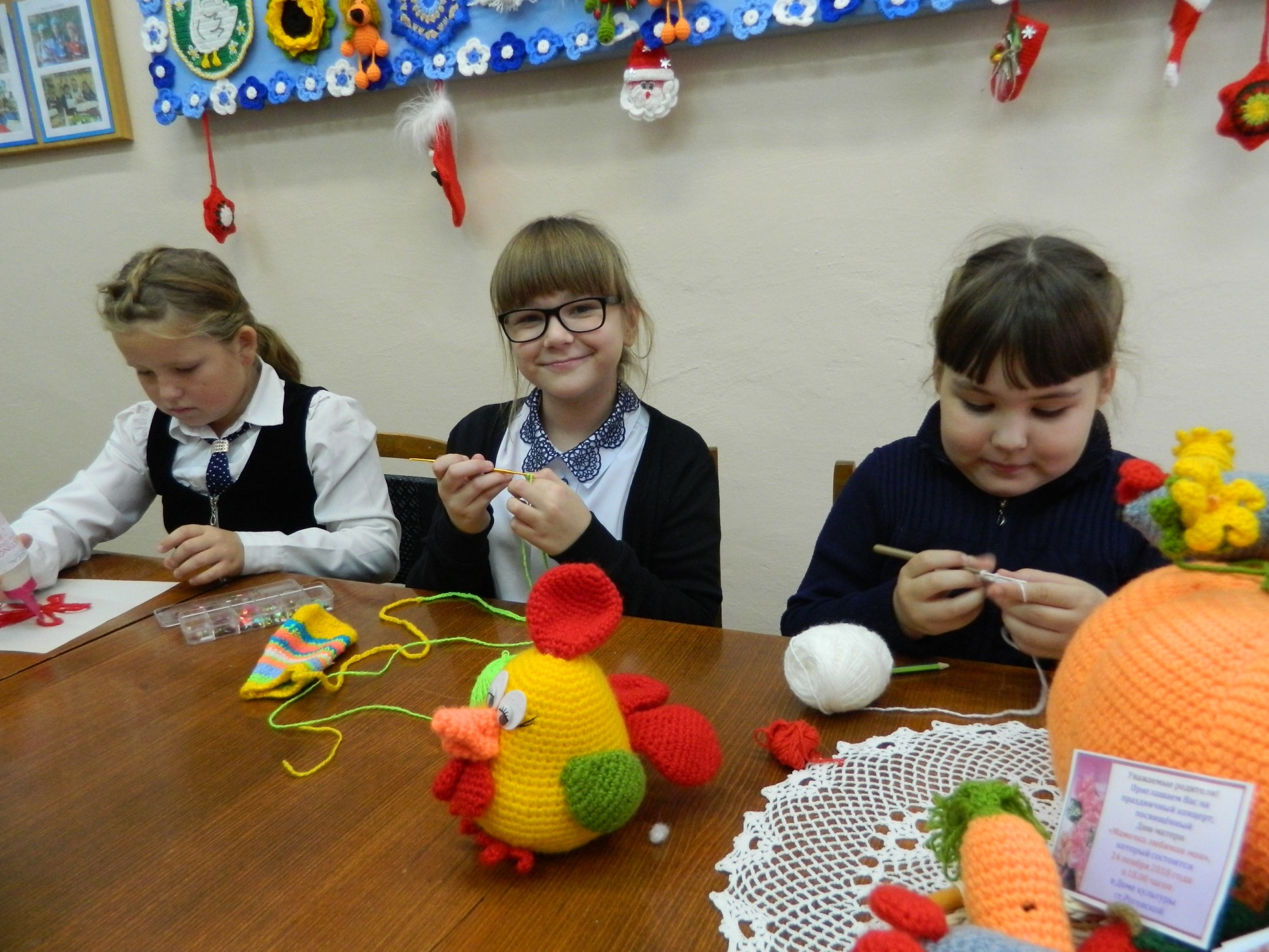 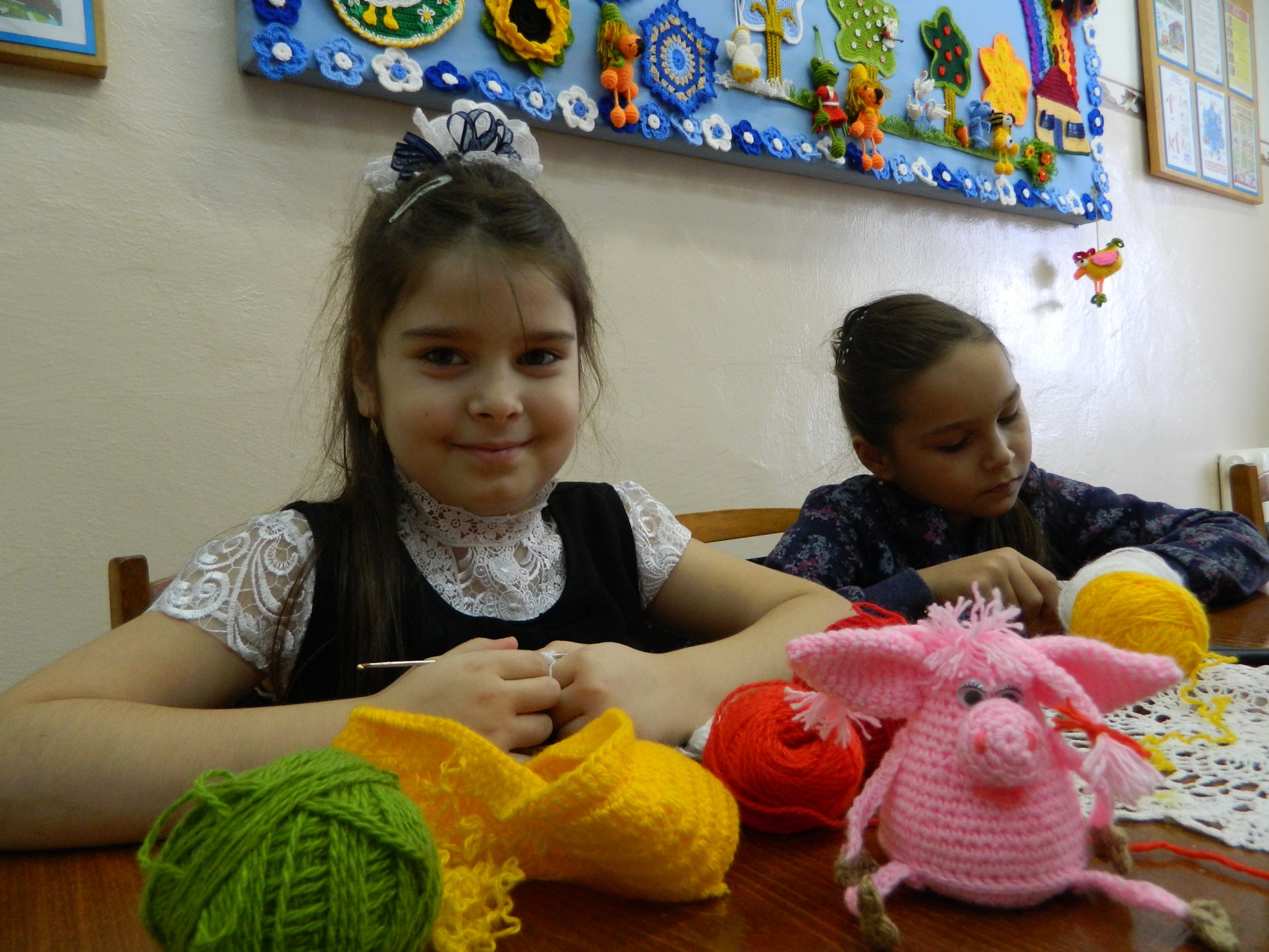 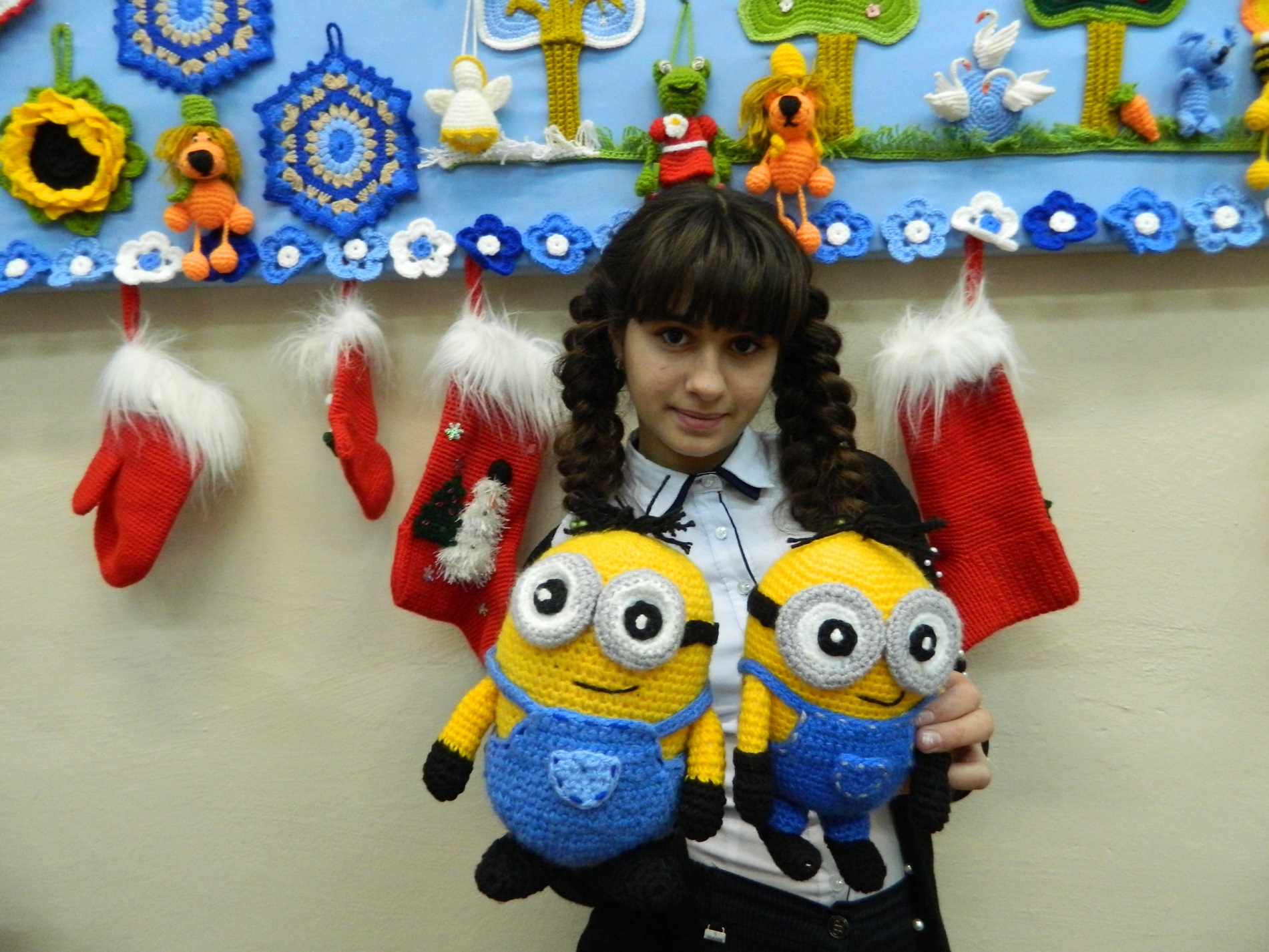 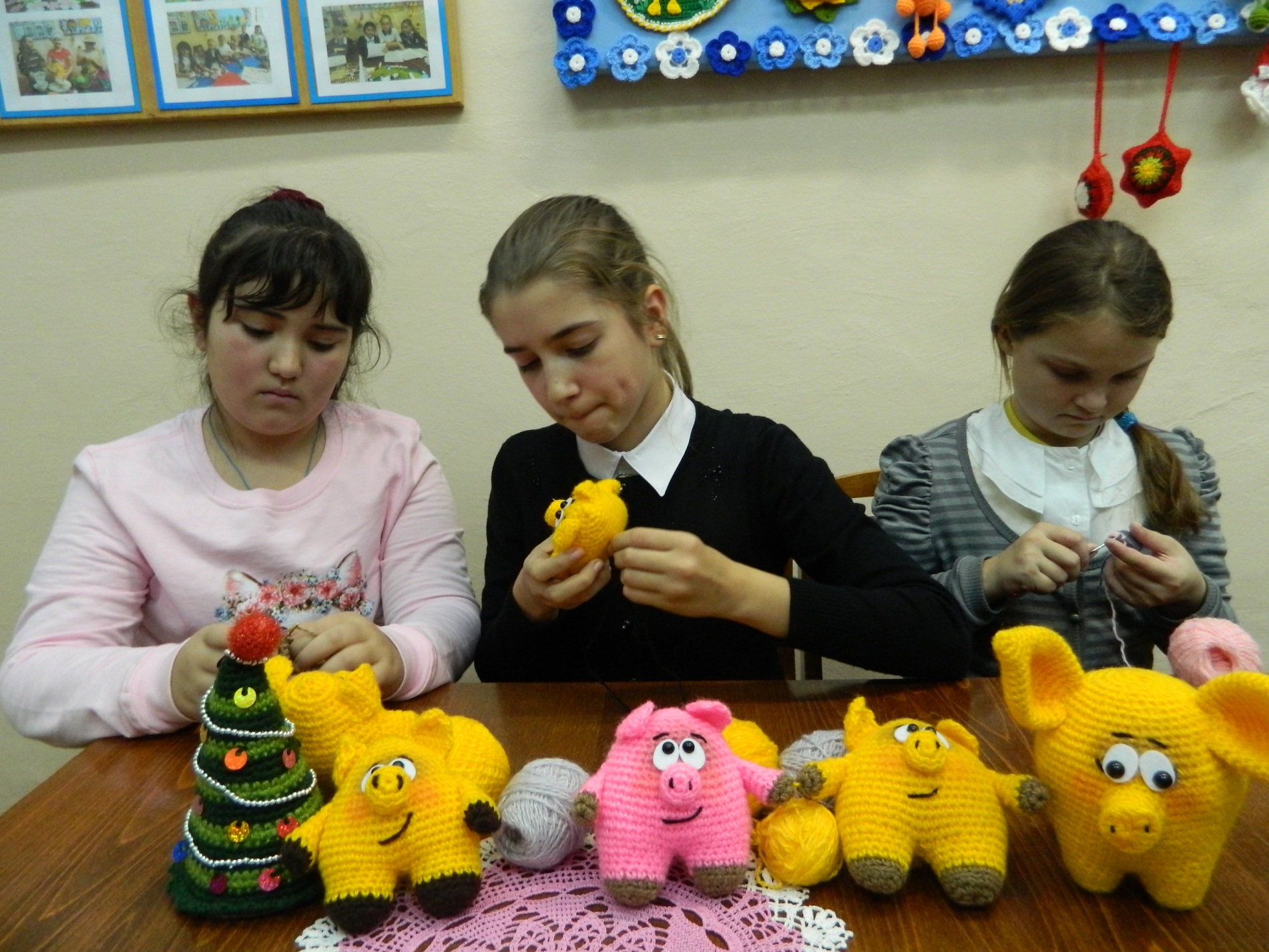 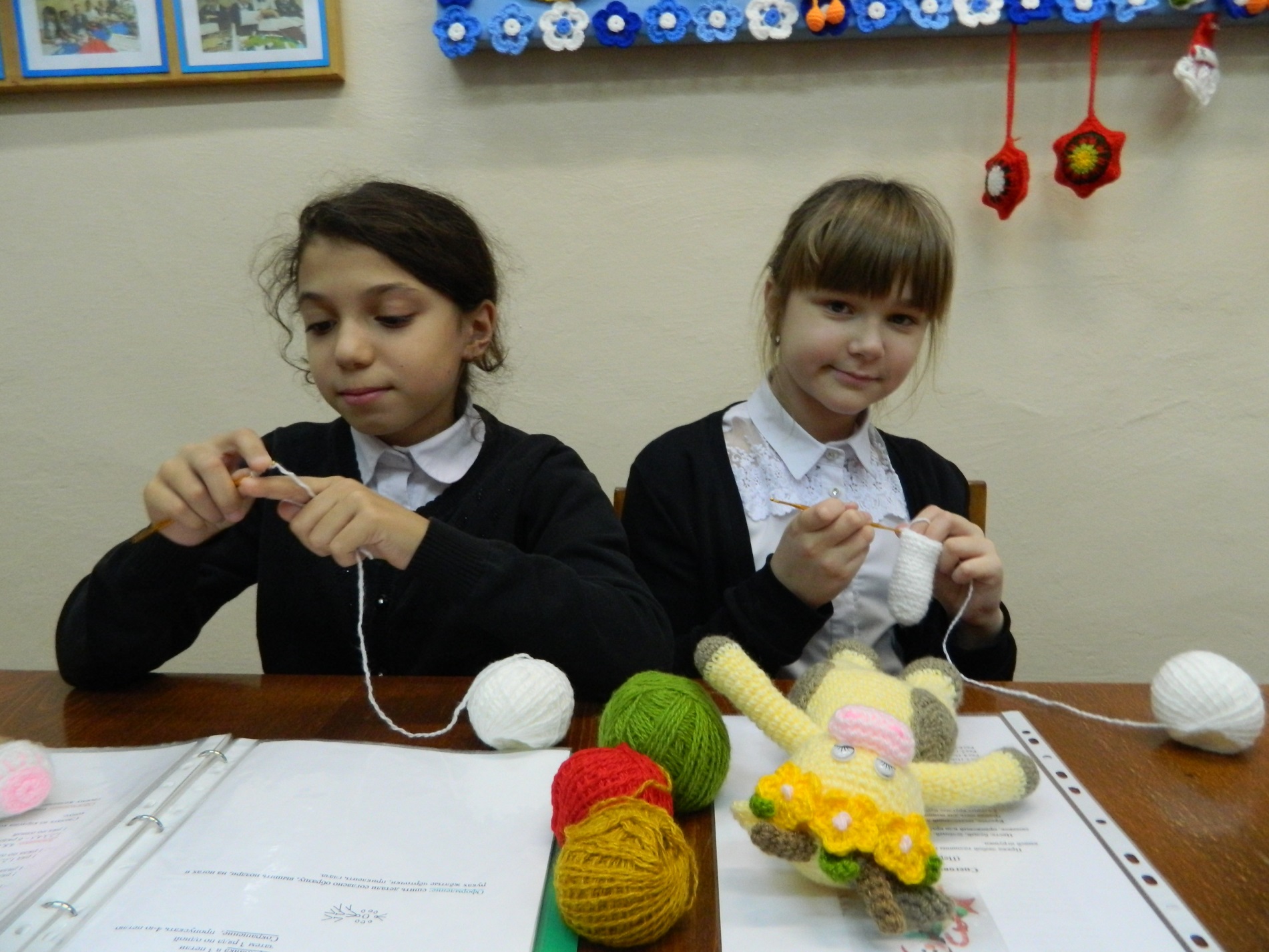 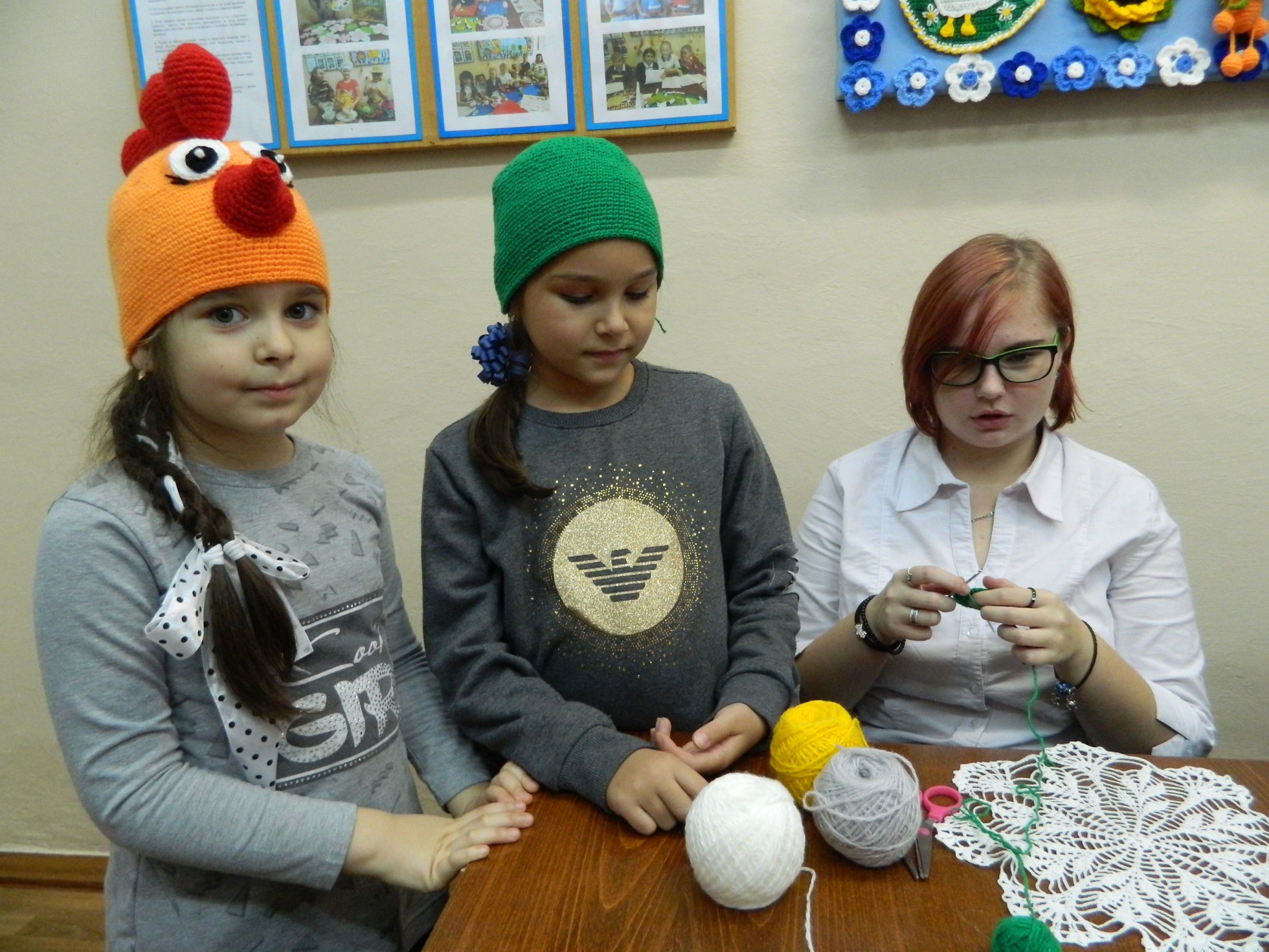 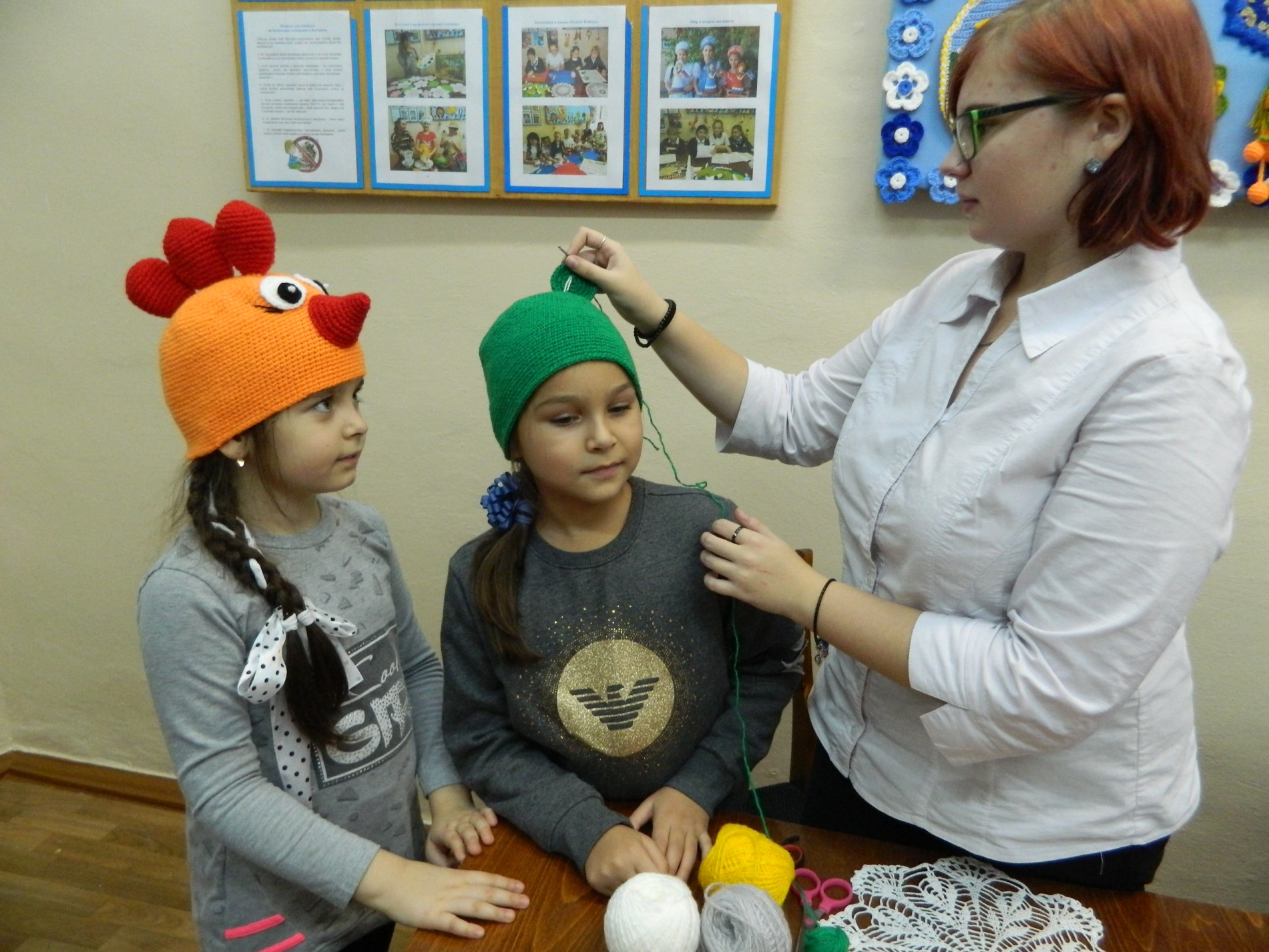 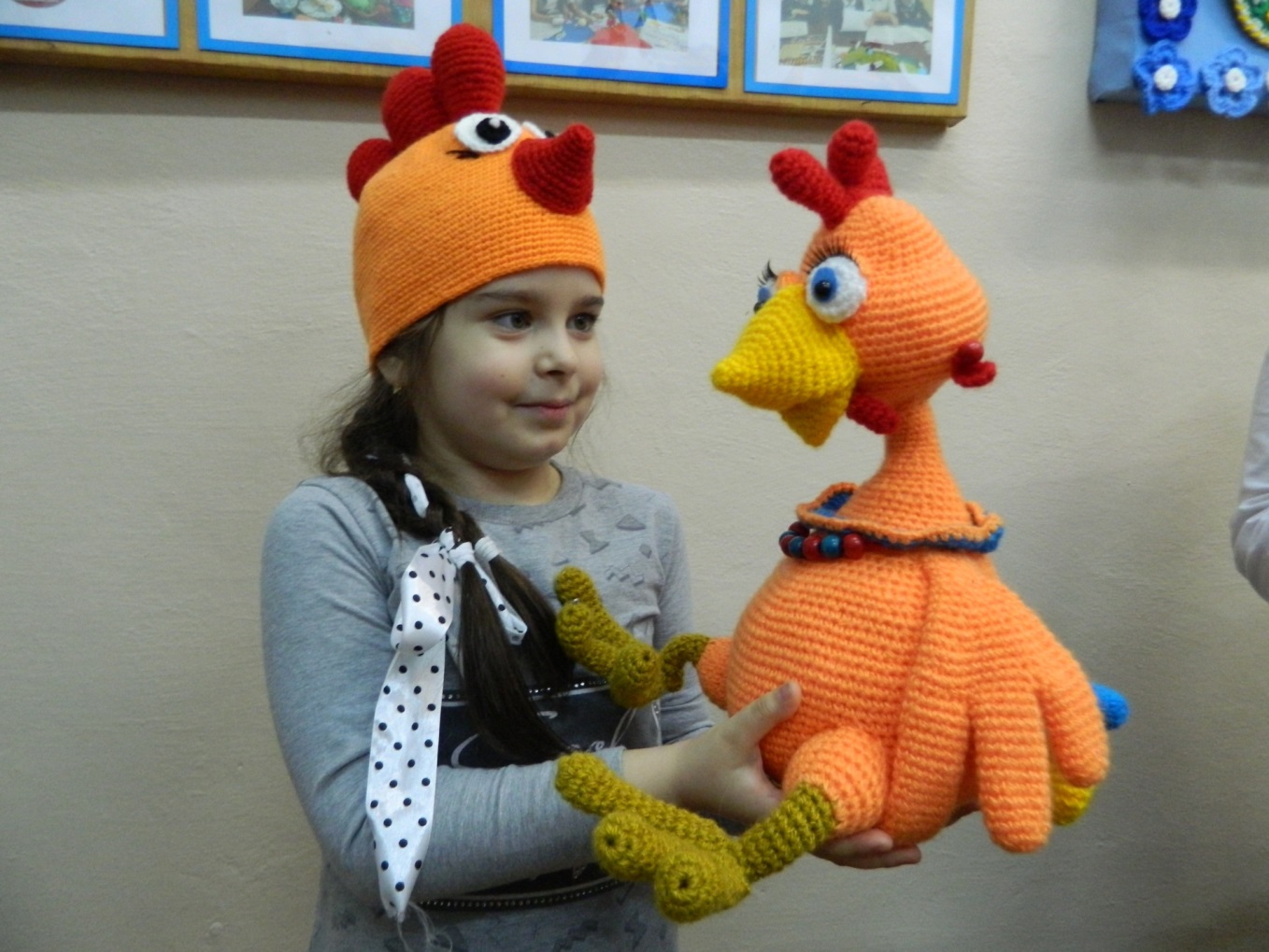 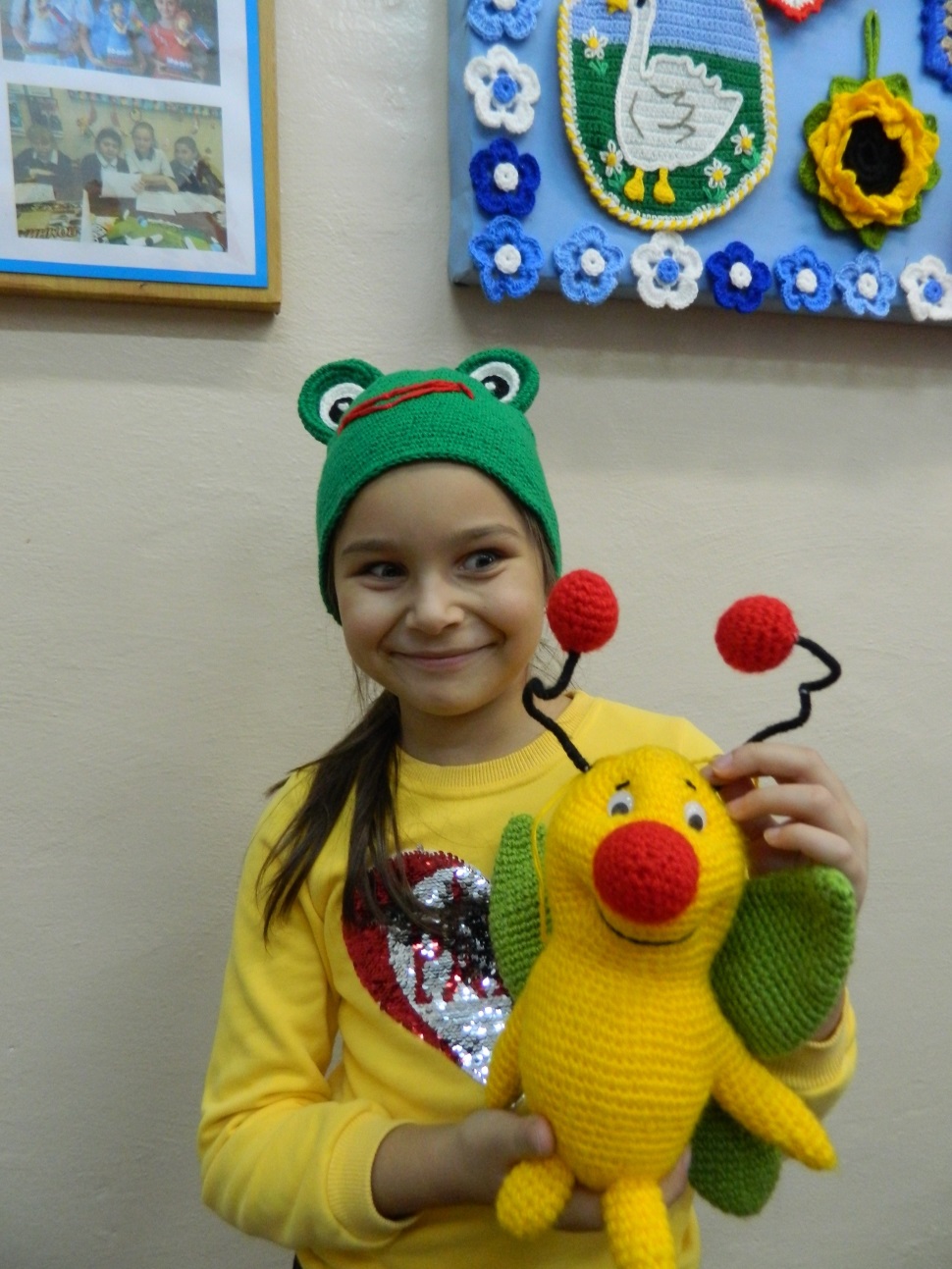 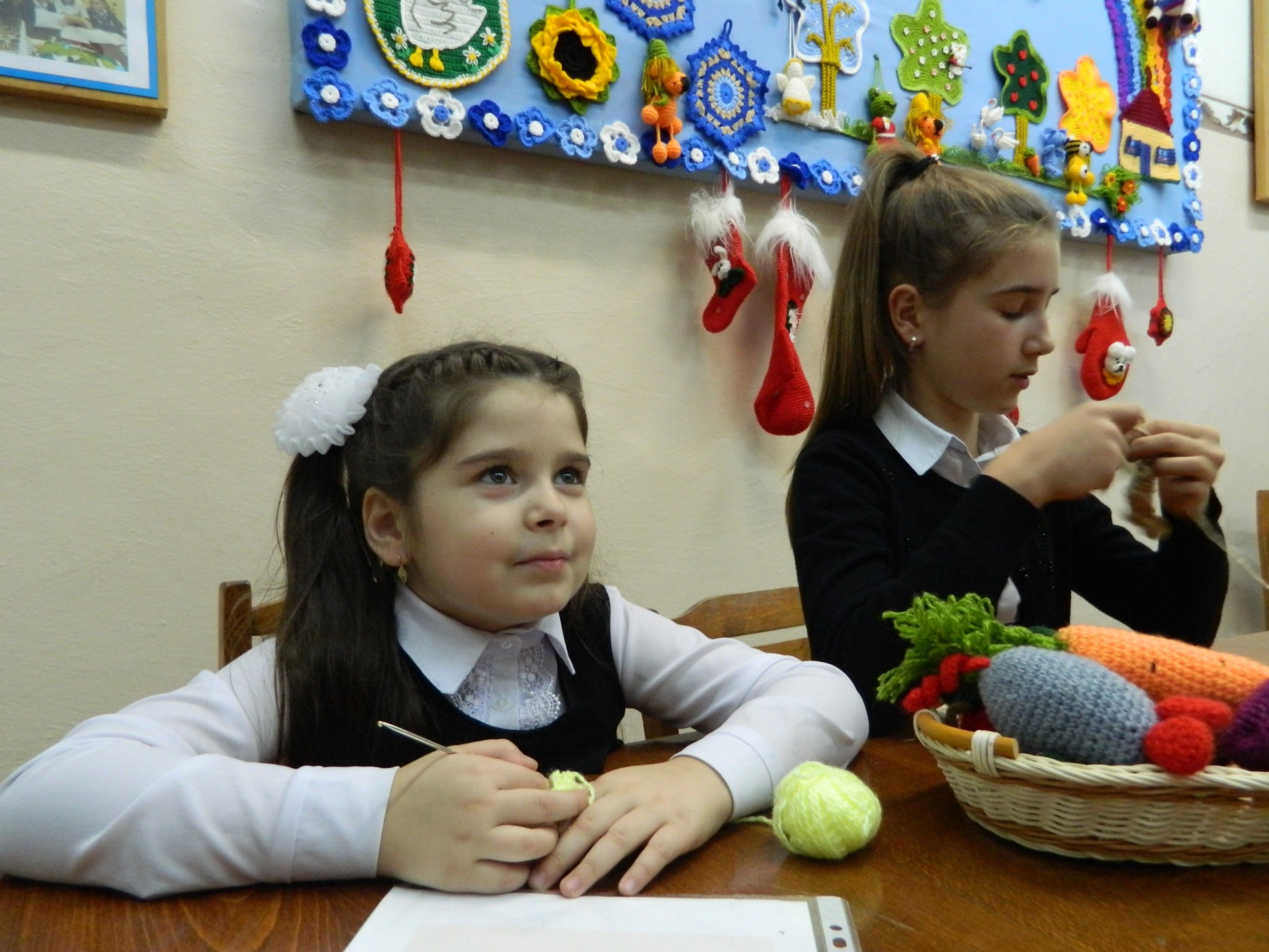 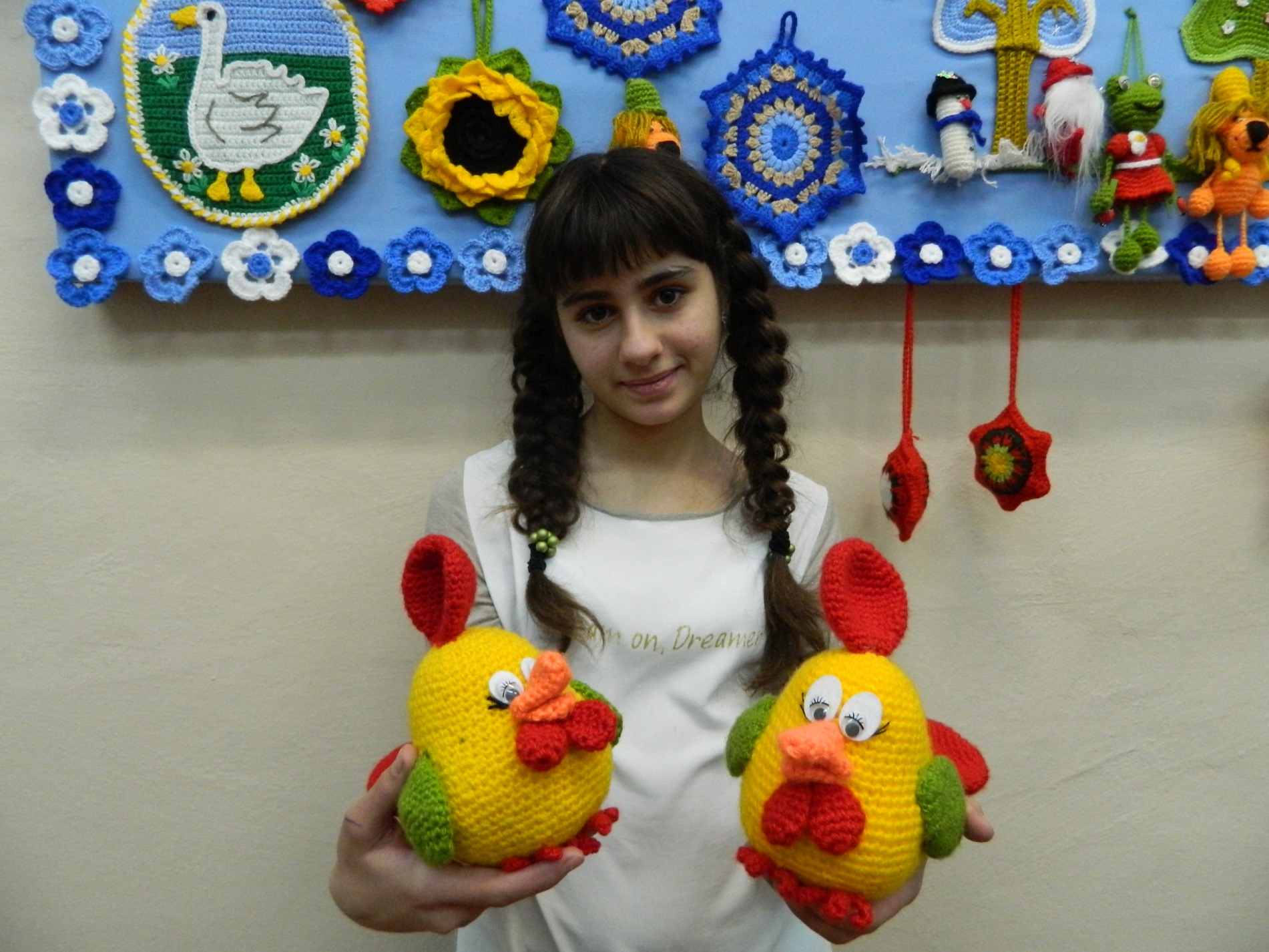 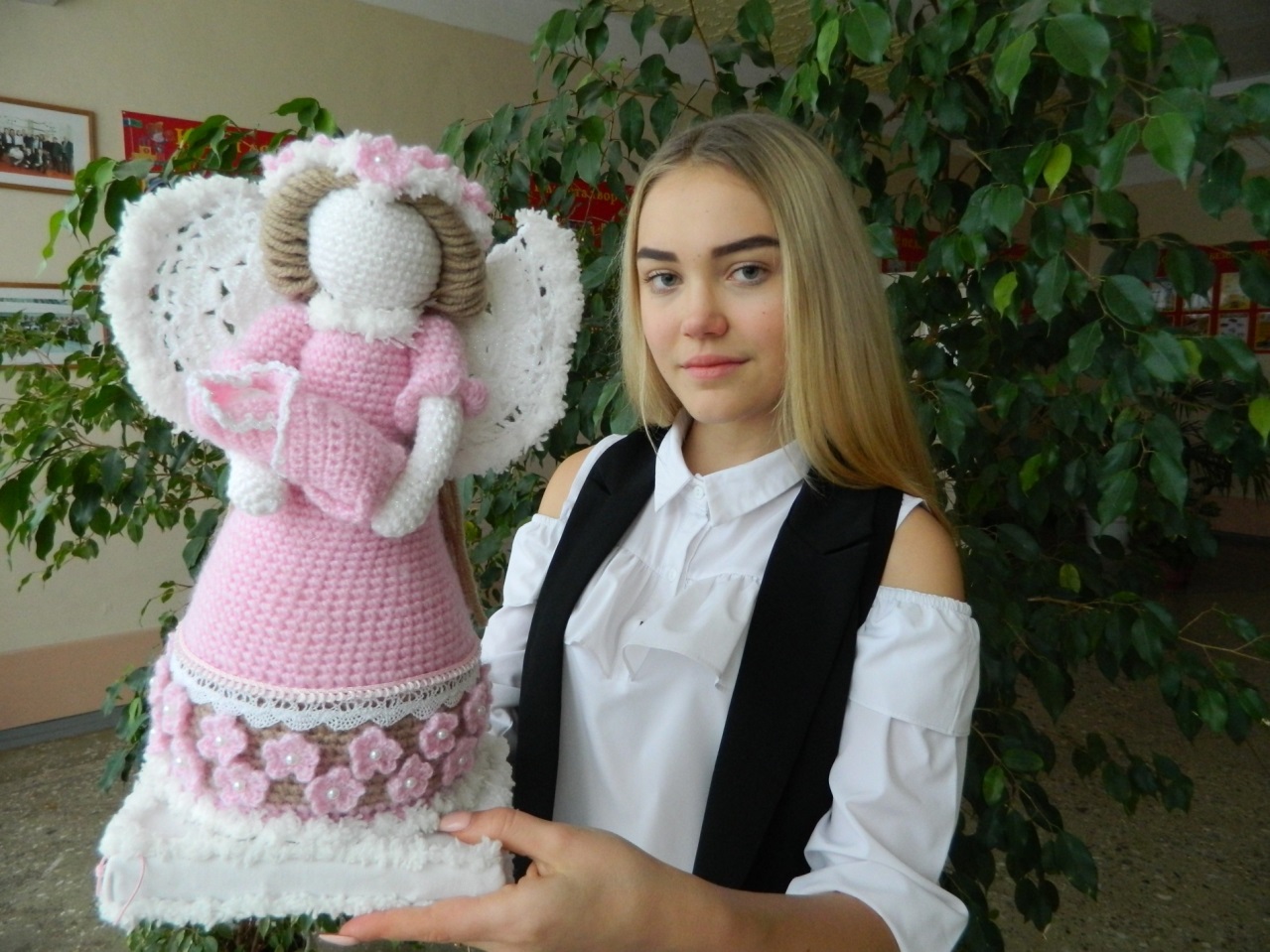 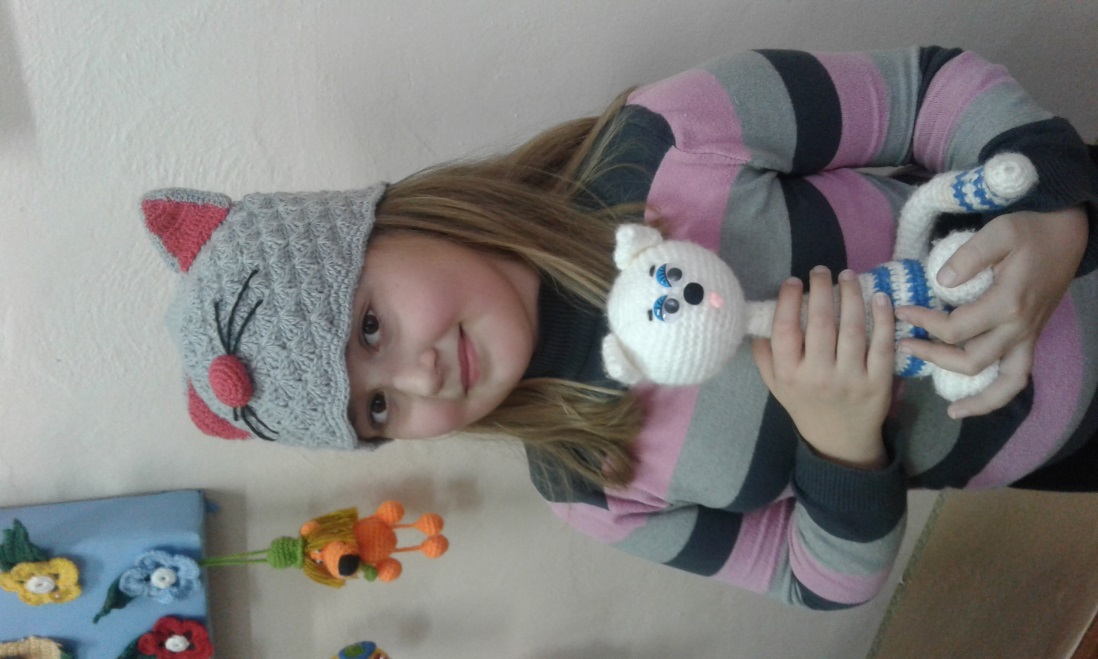 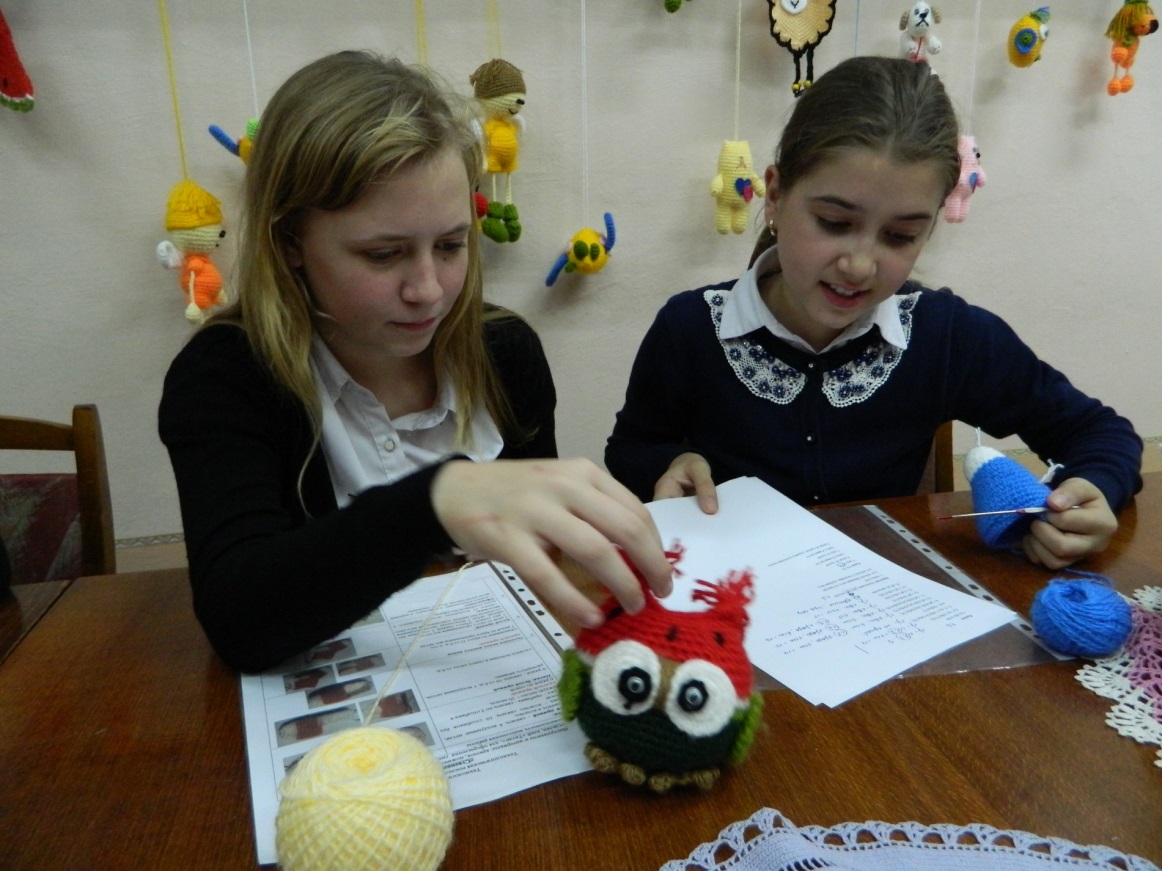 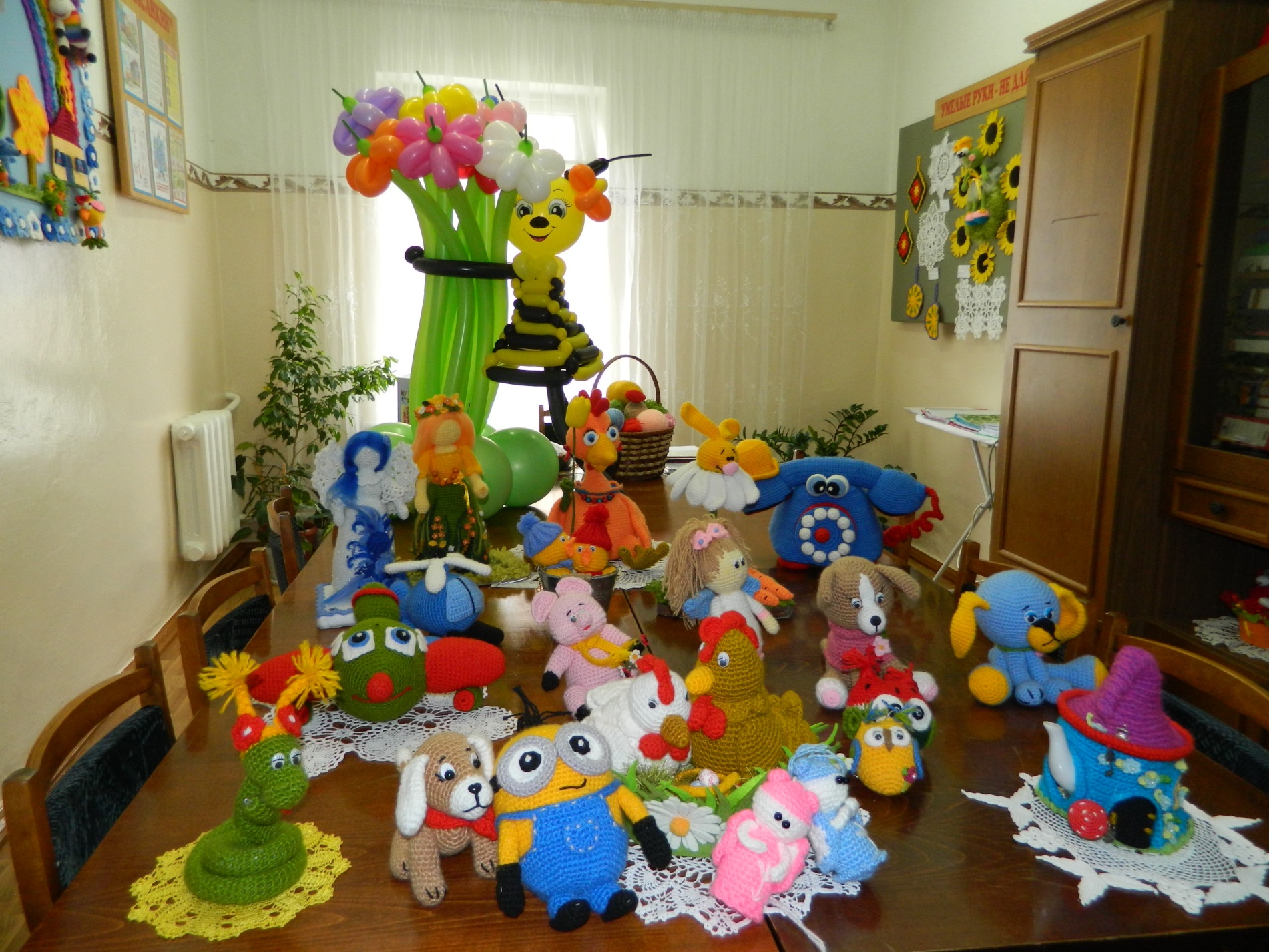 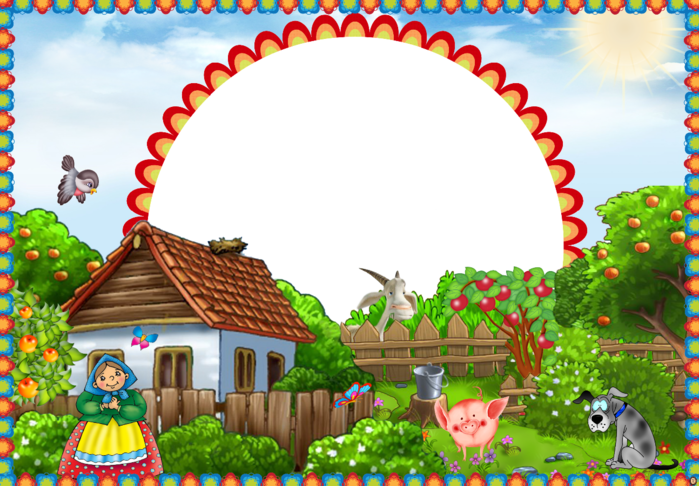 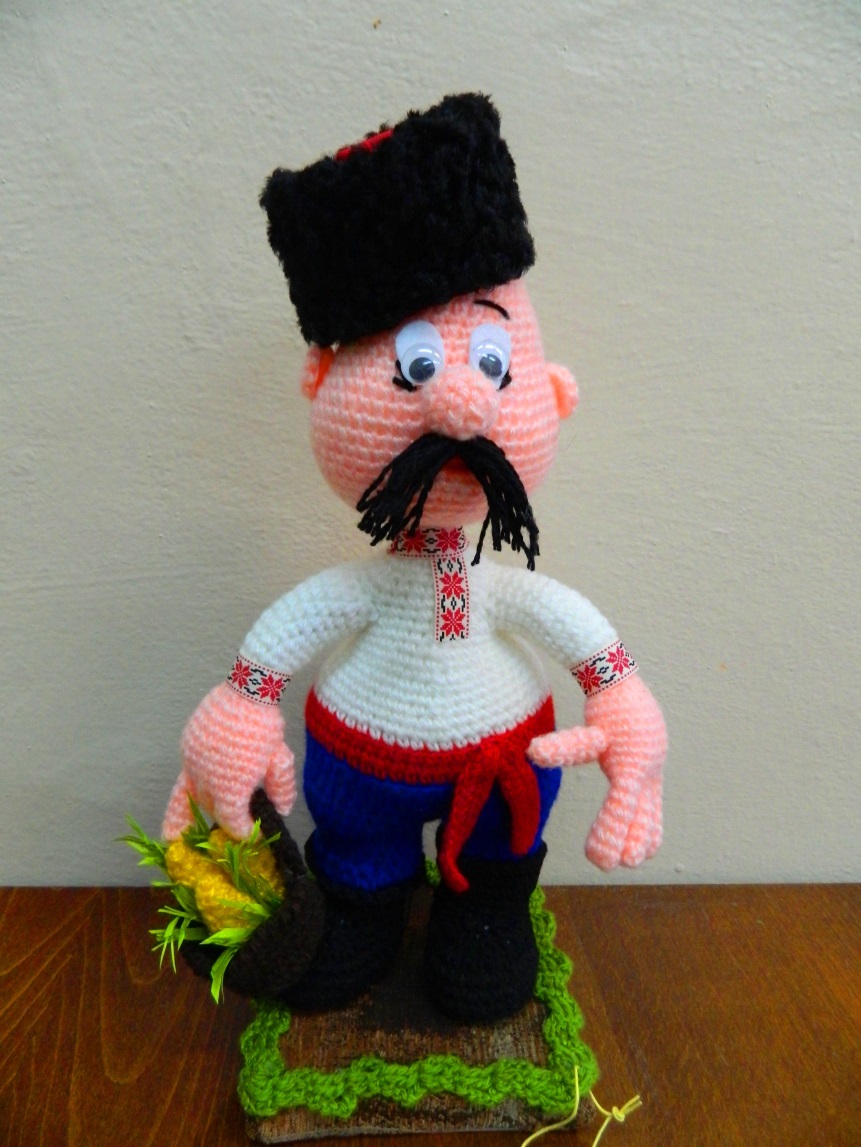 СВЕТА
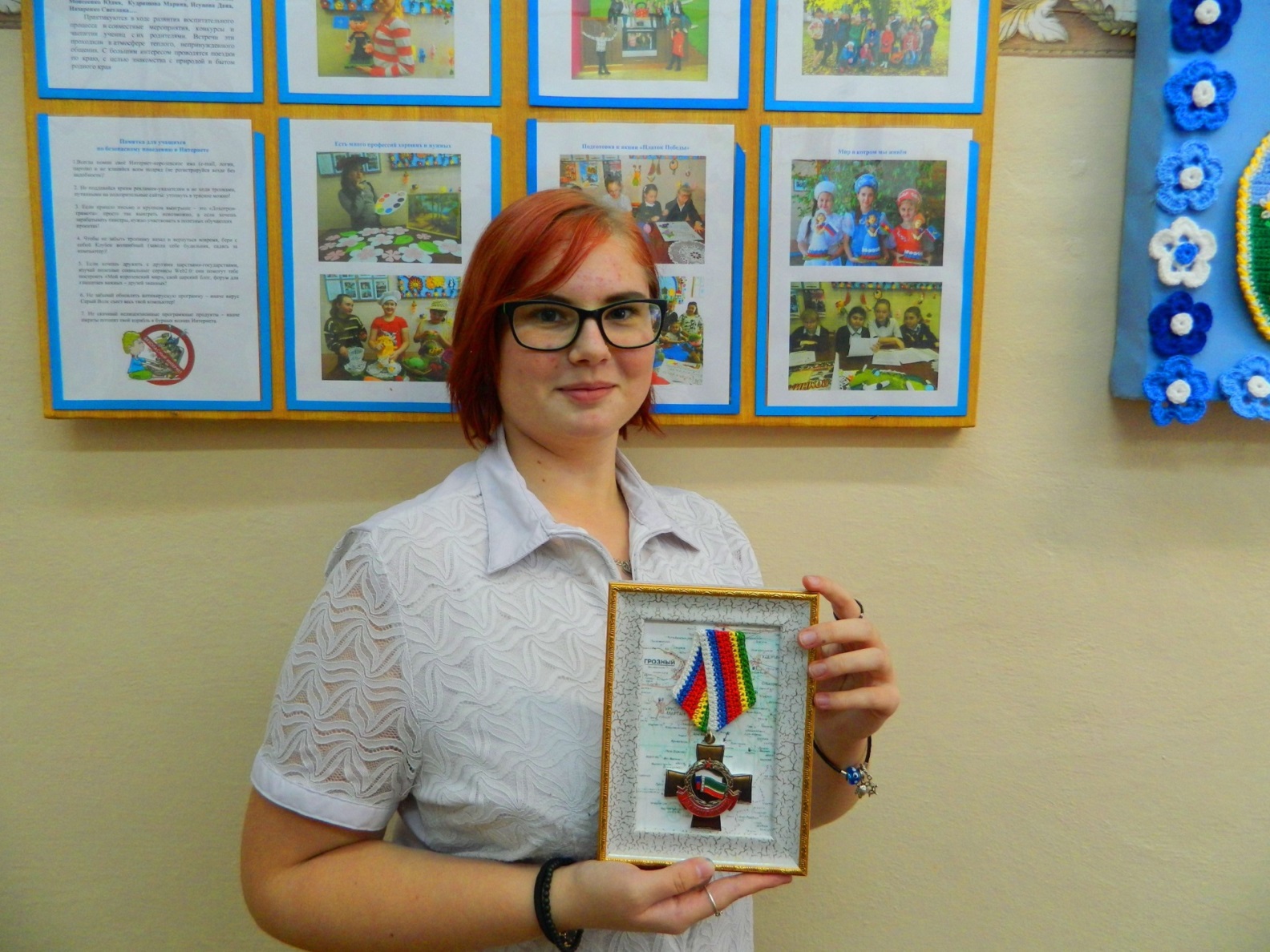 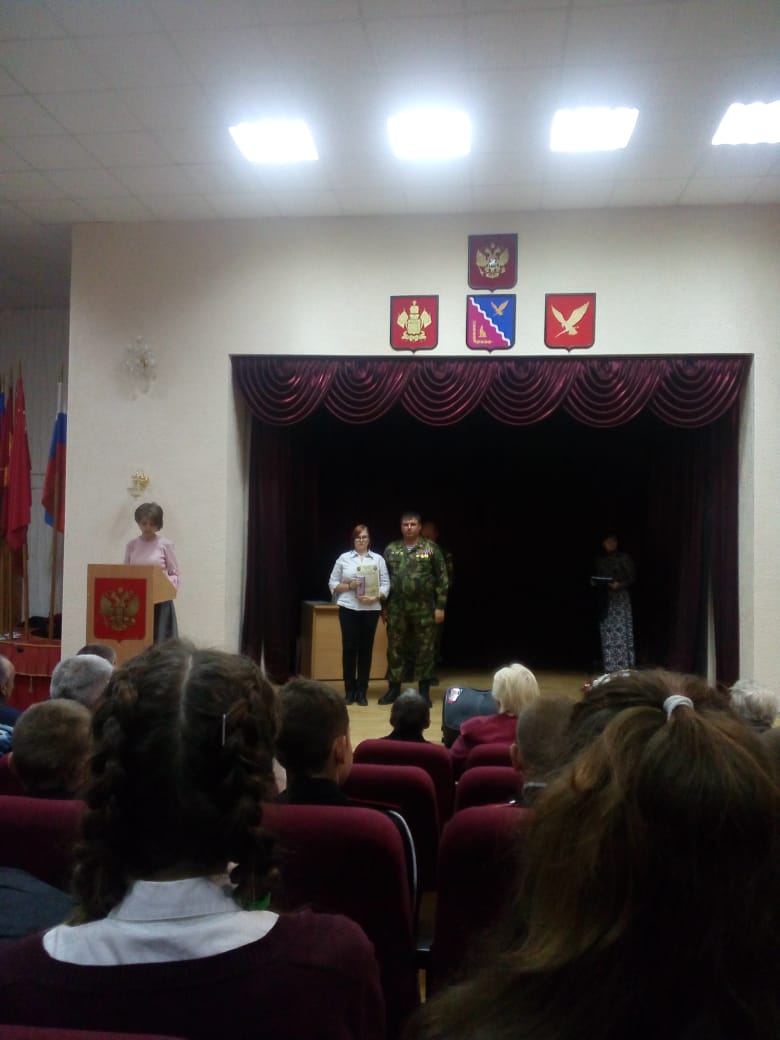 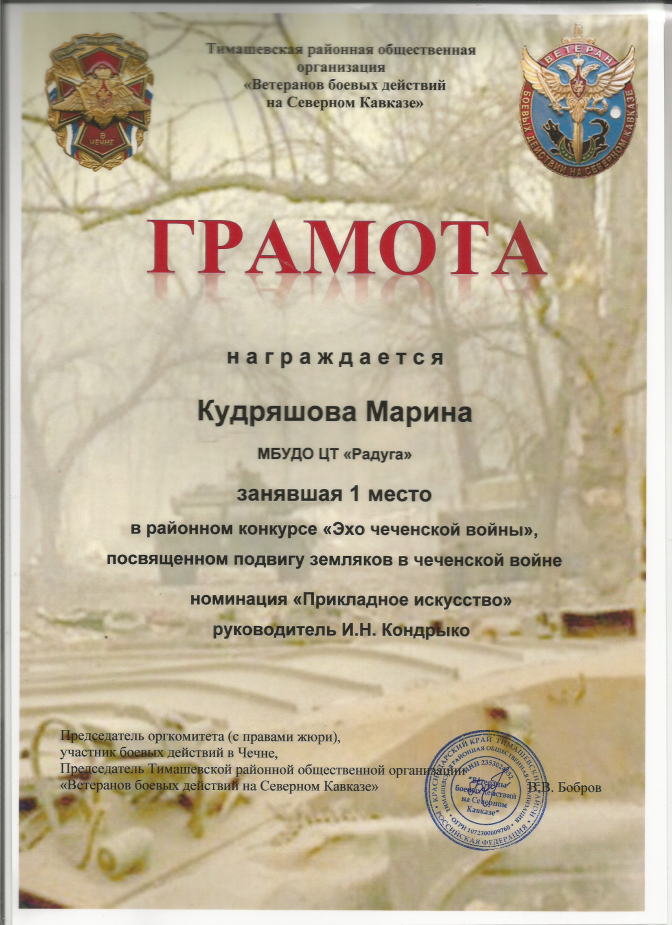 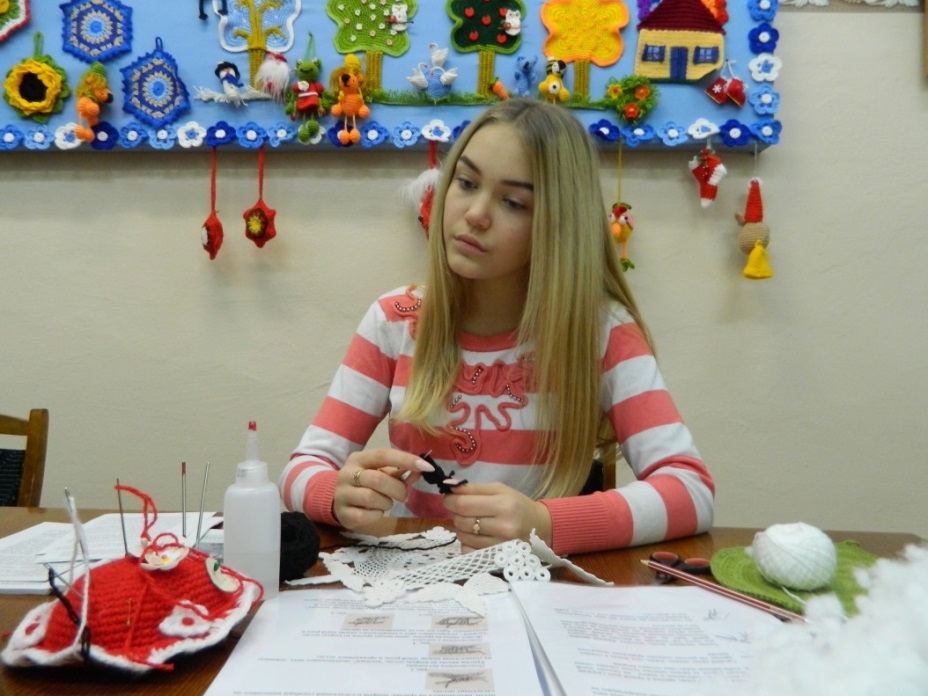 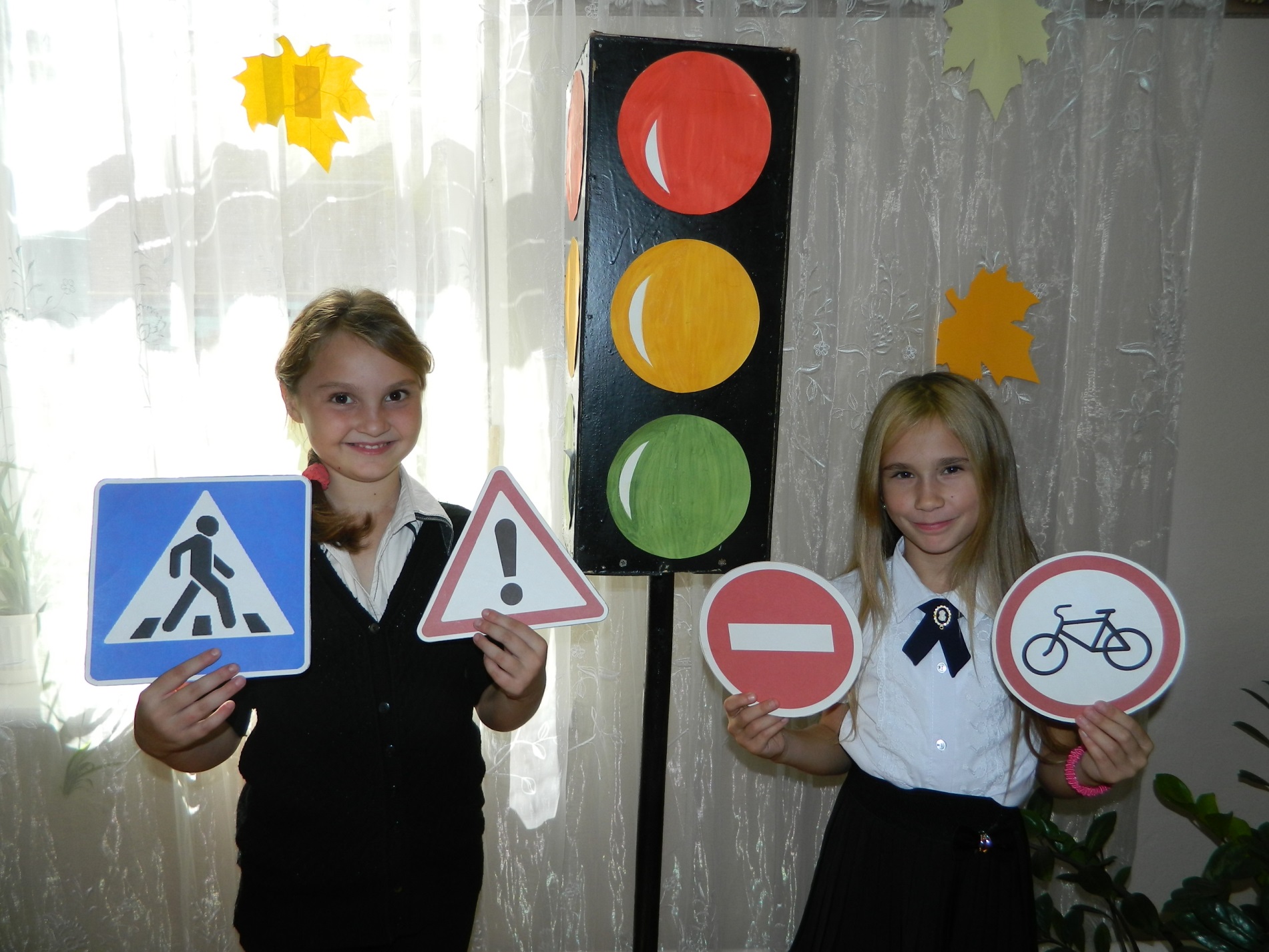 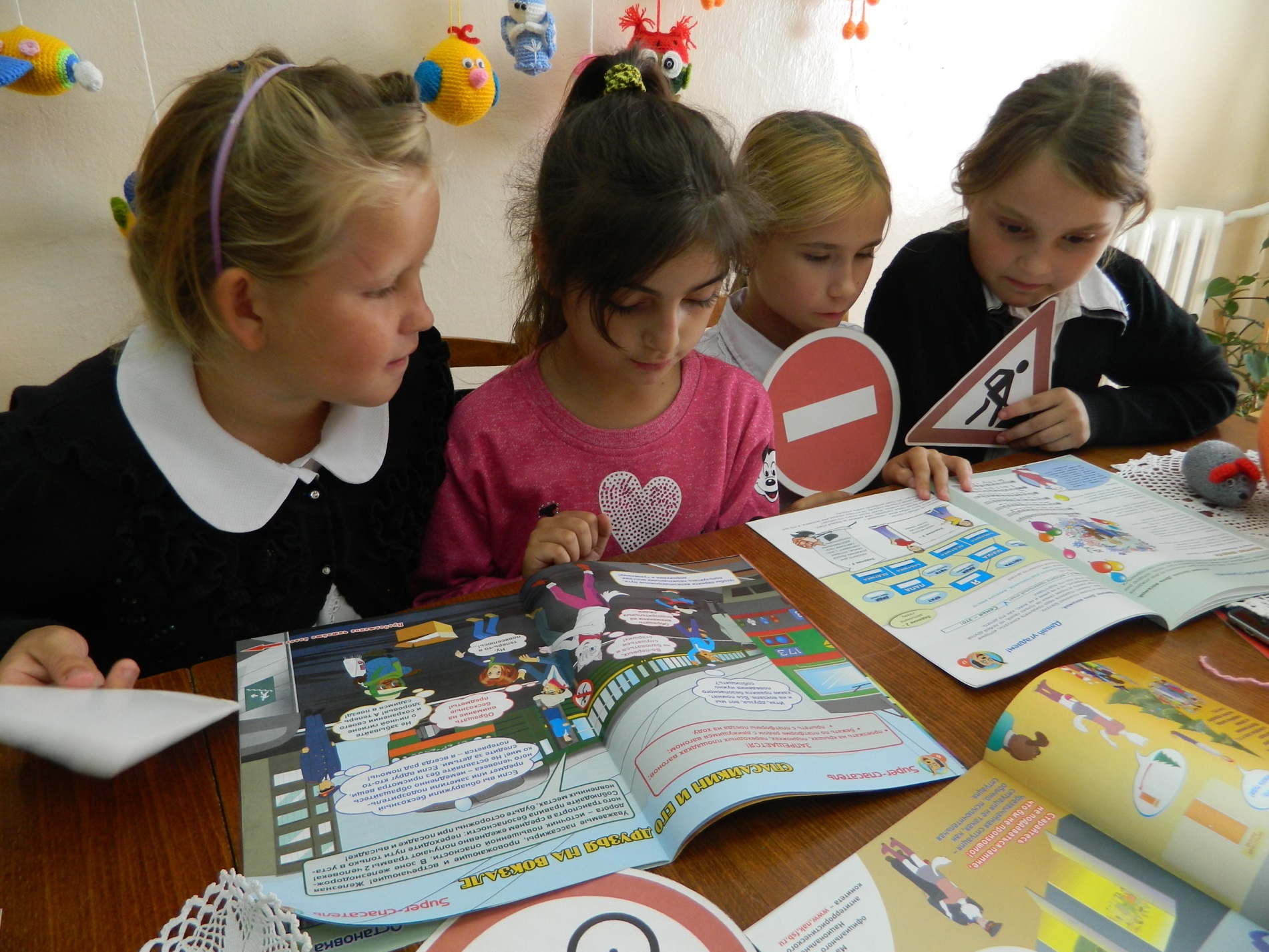 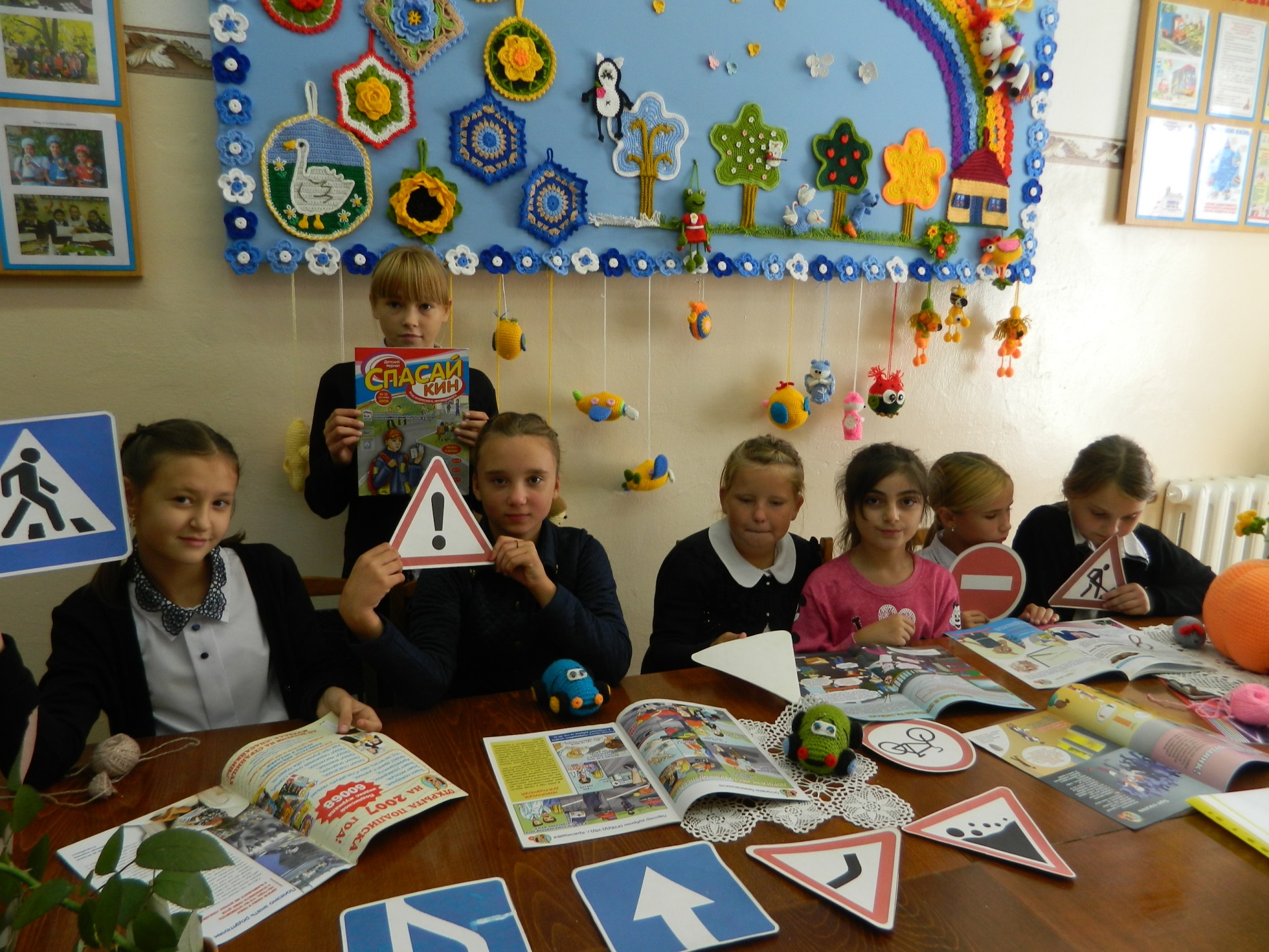 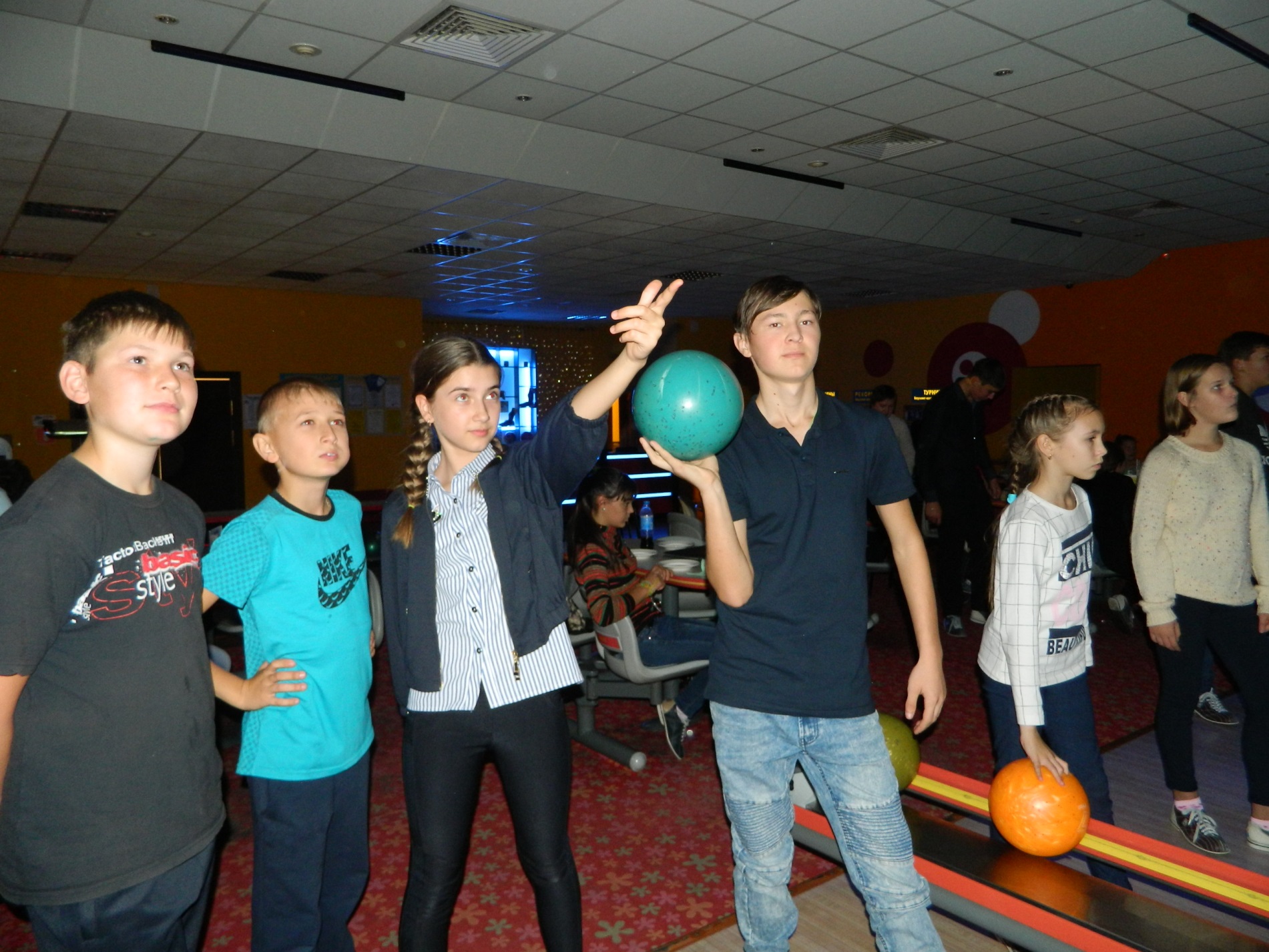 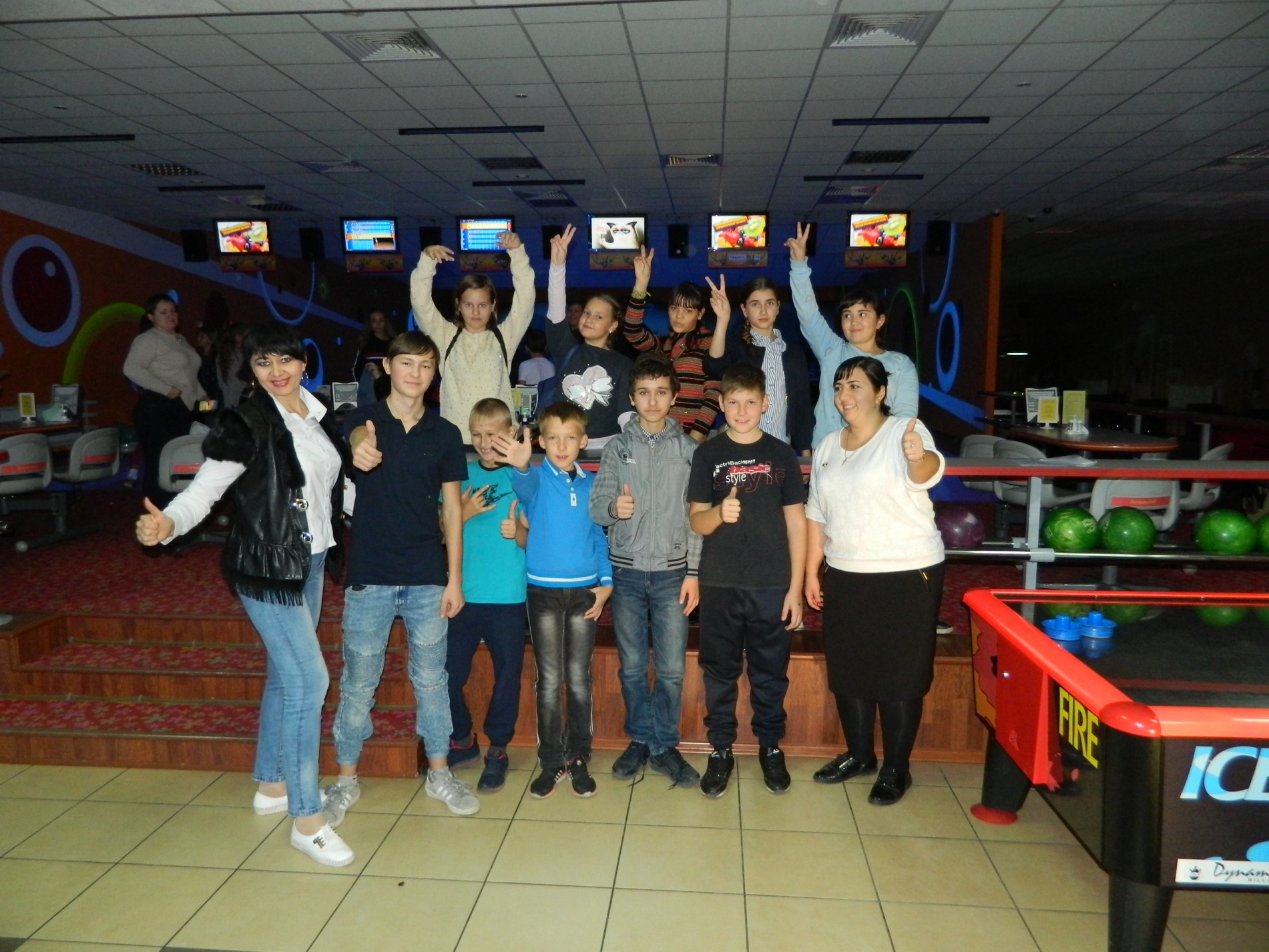 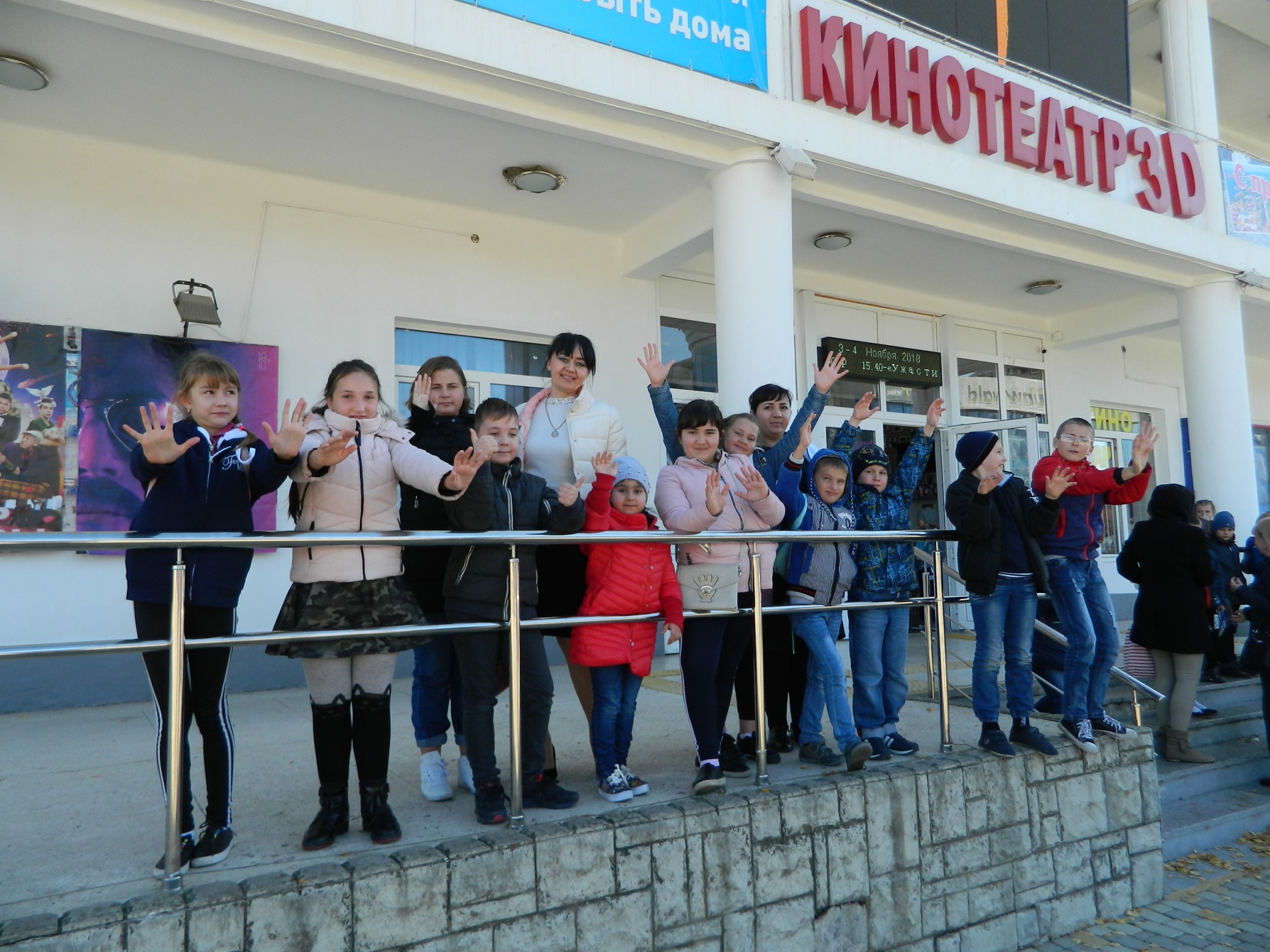 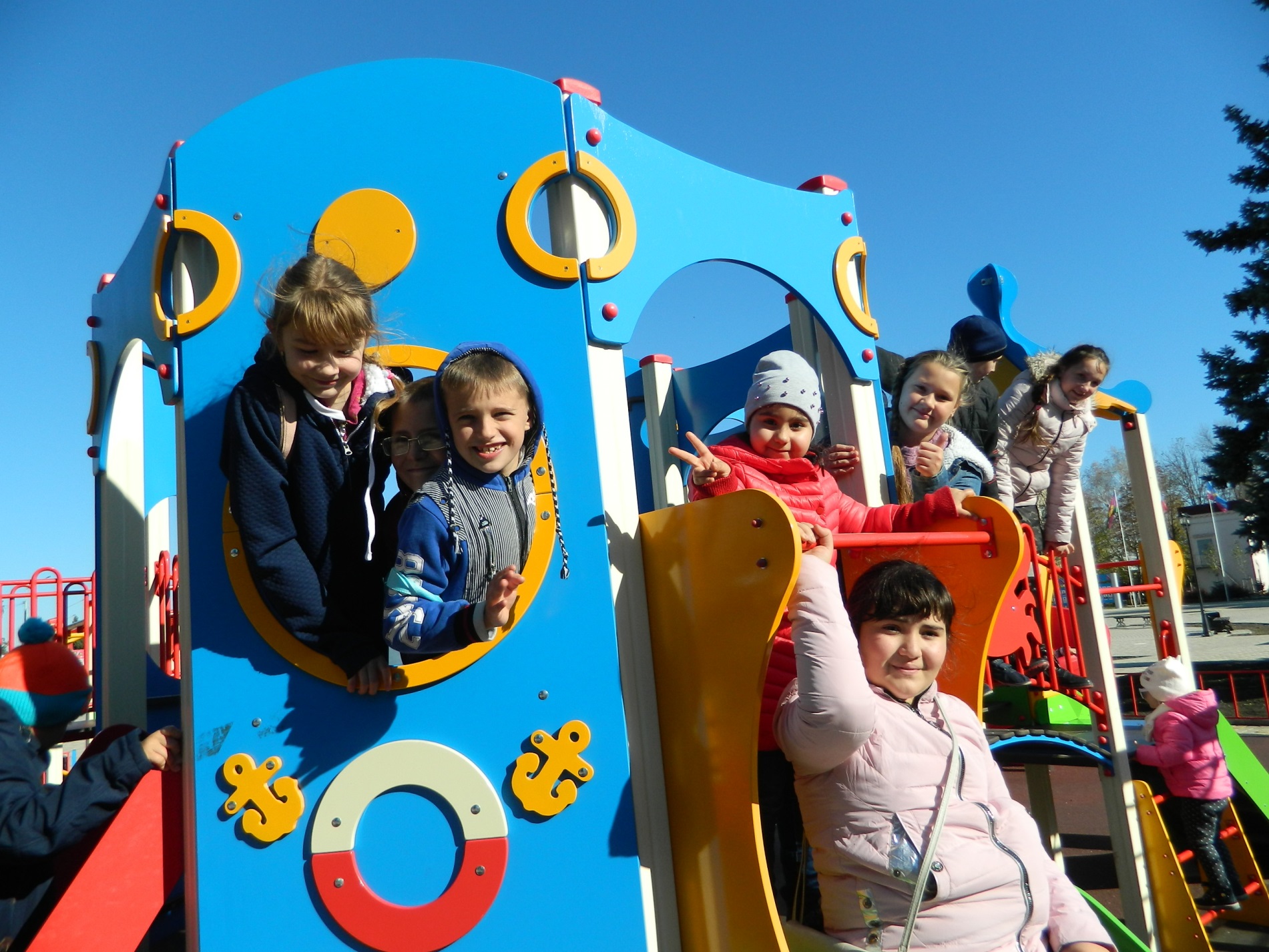 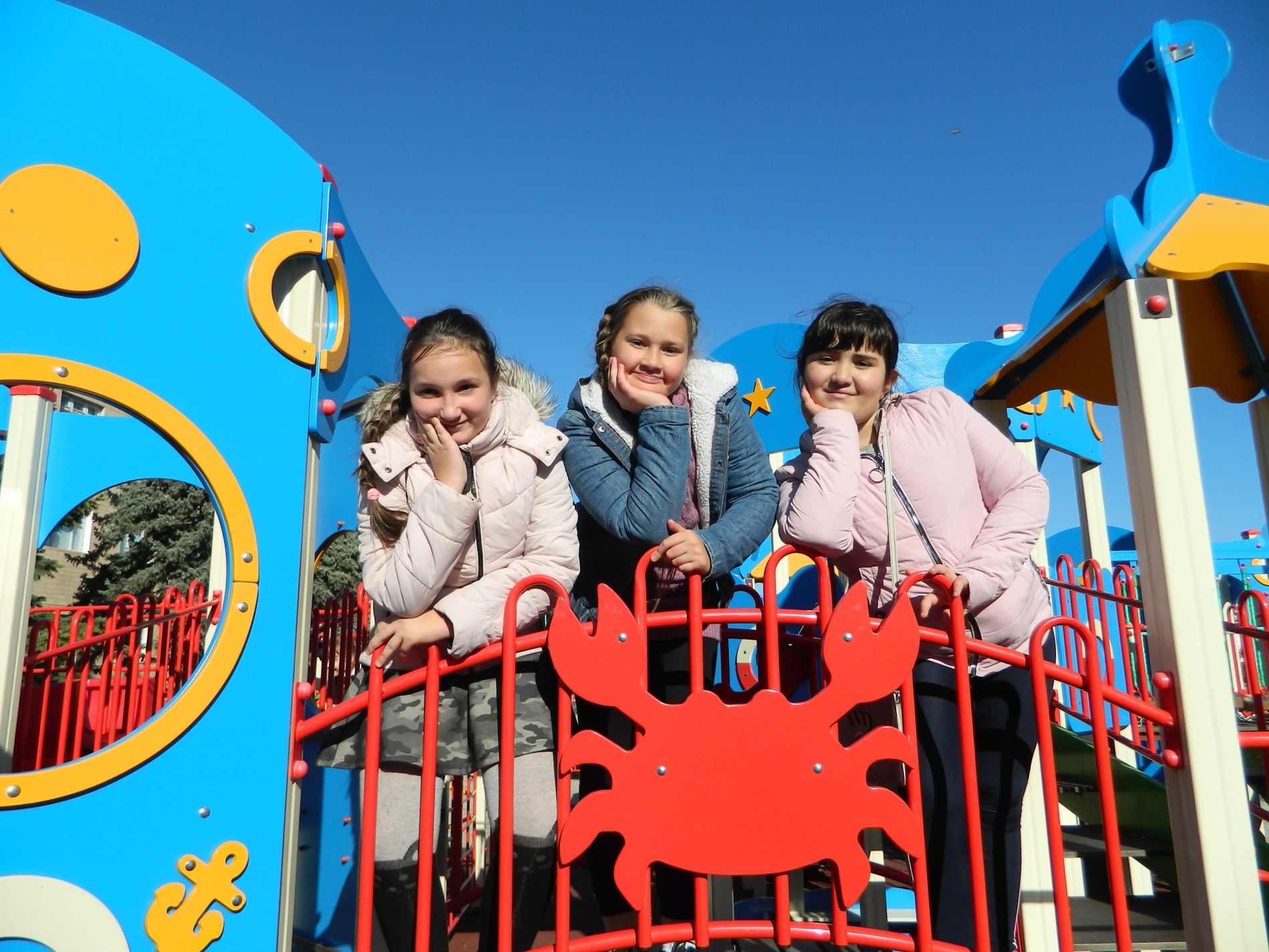 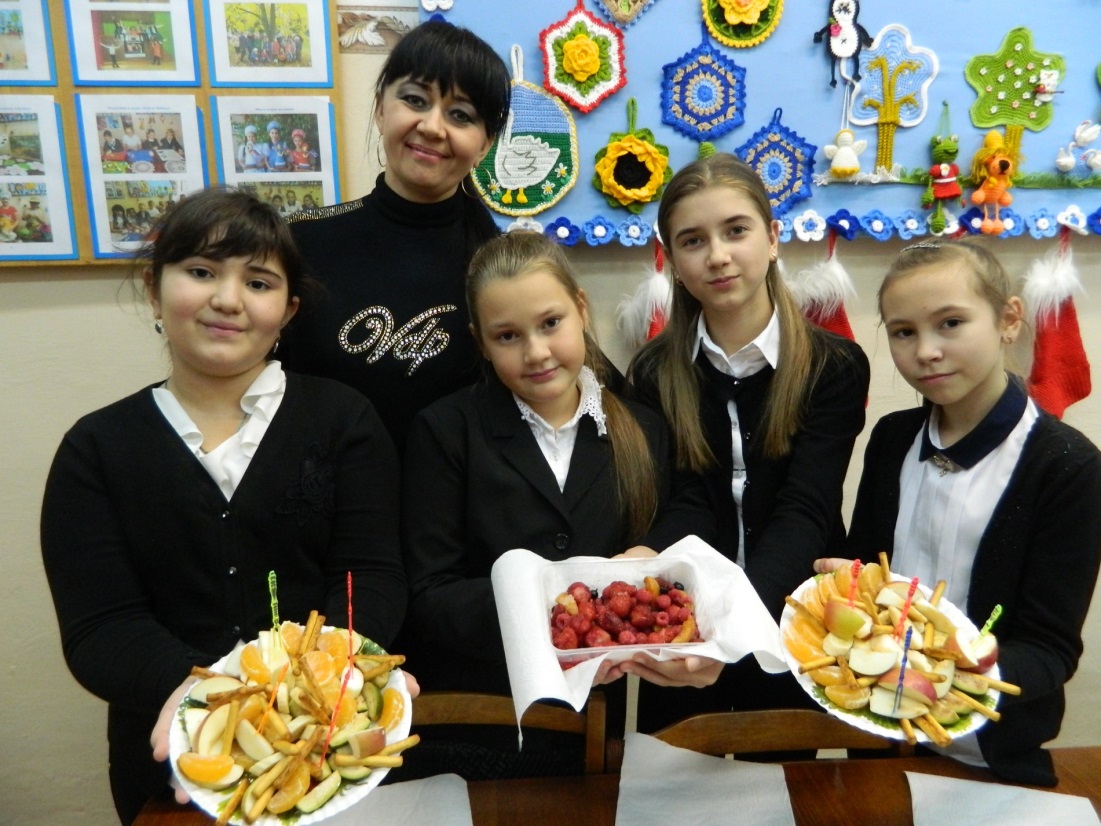 Ждём  гостей
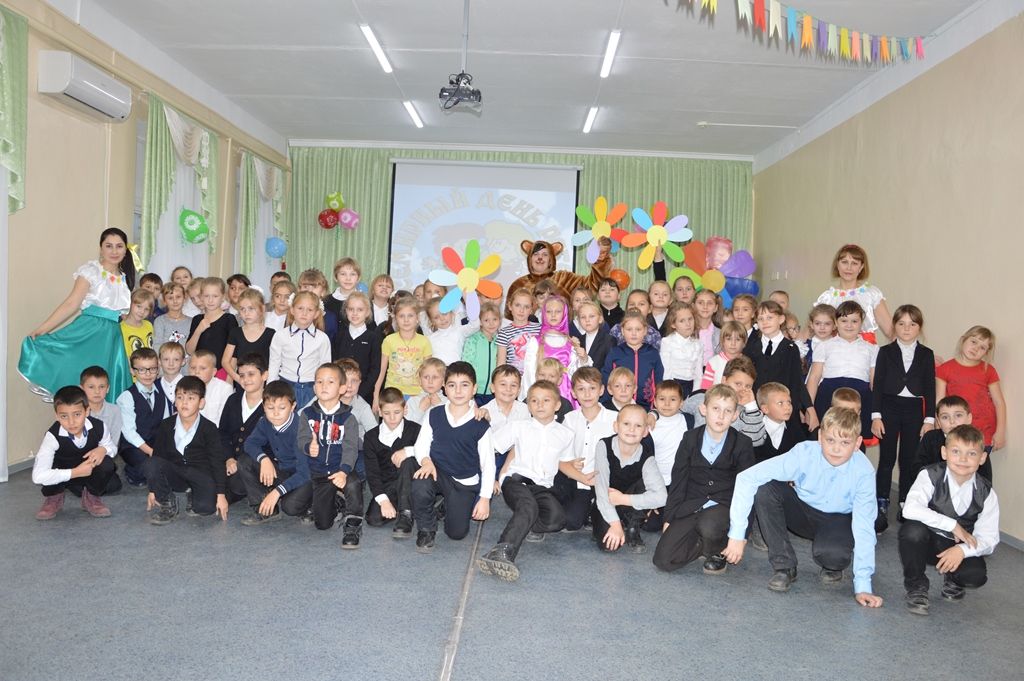 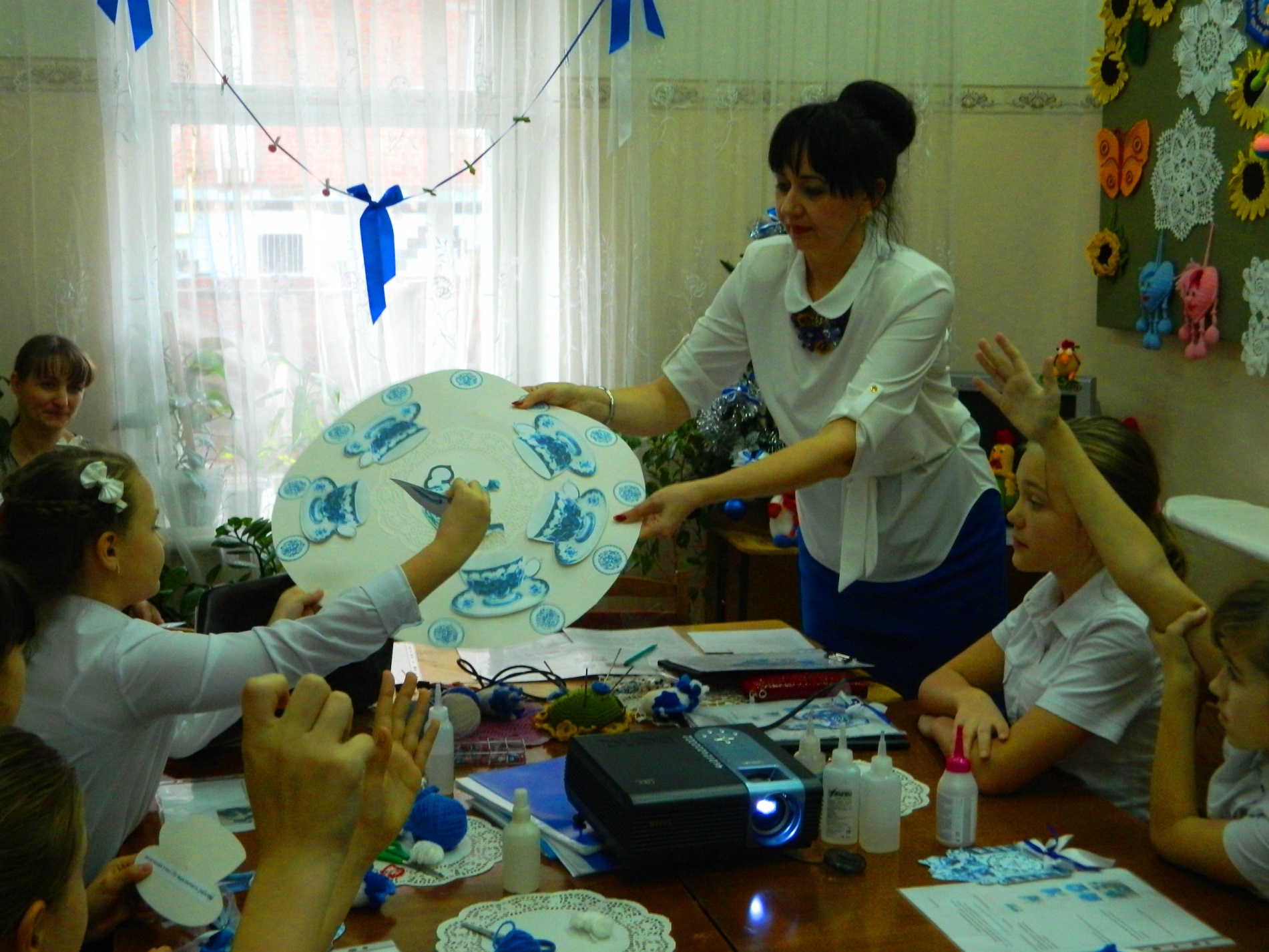 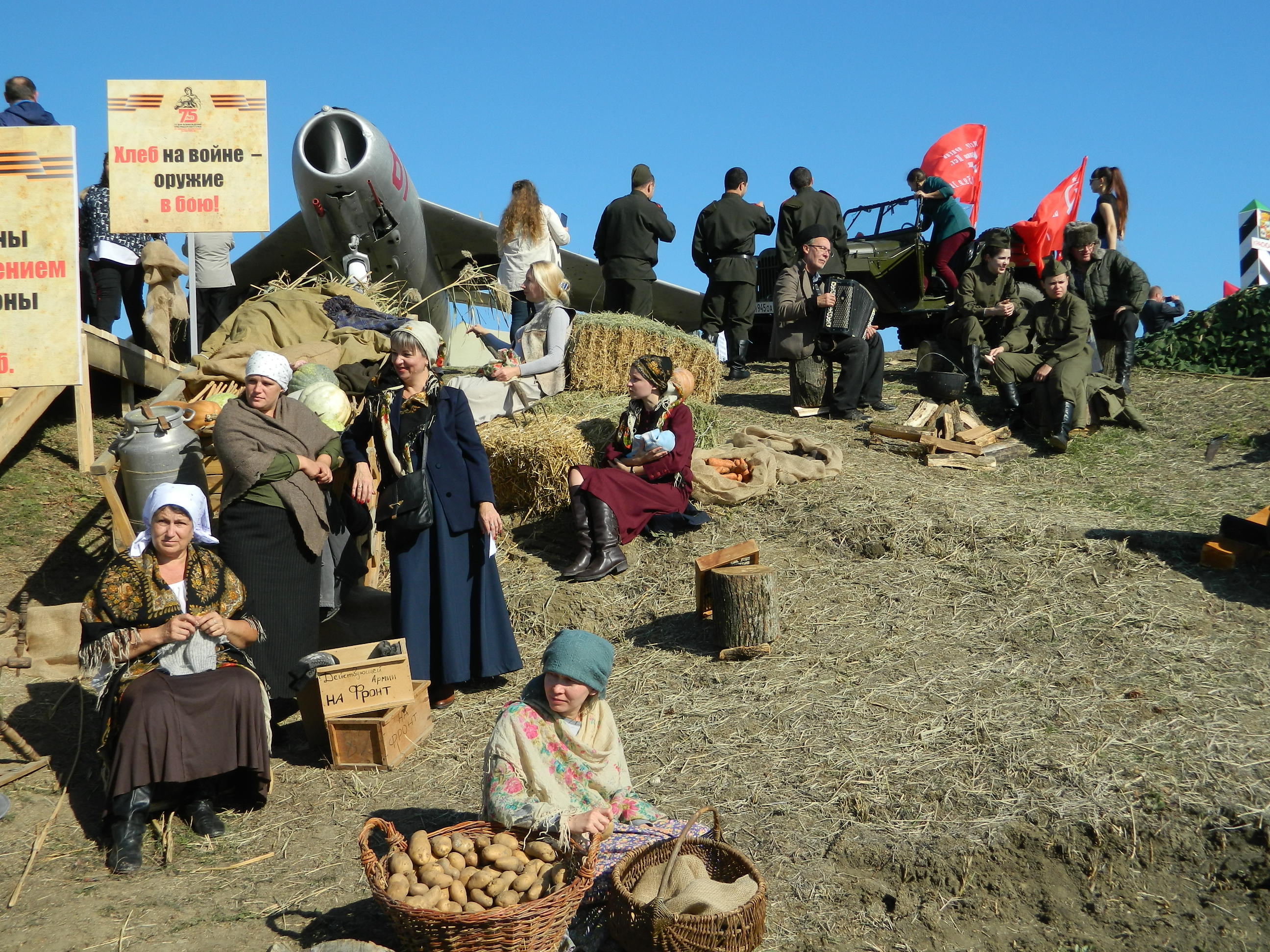 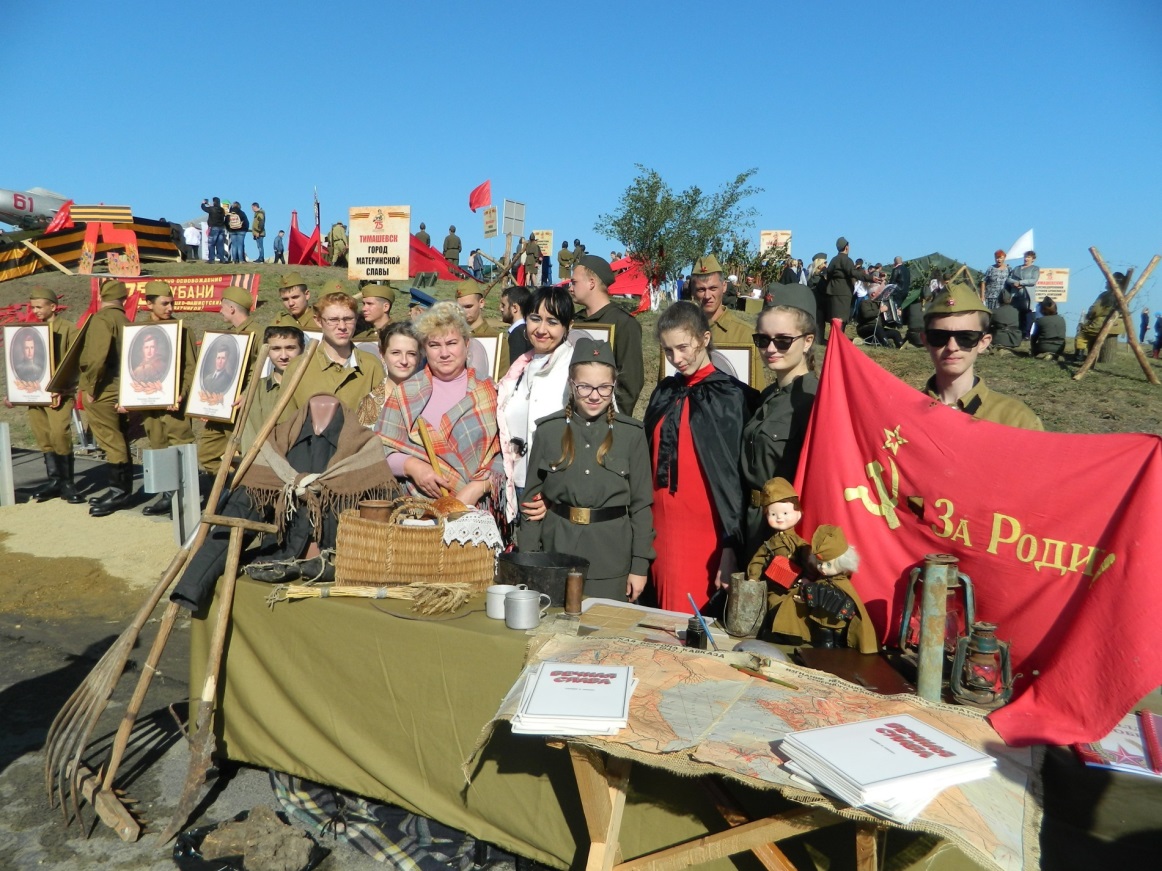 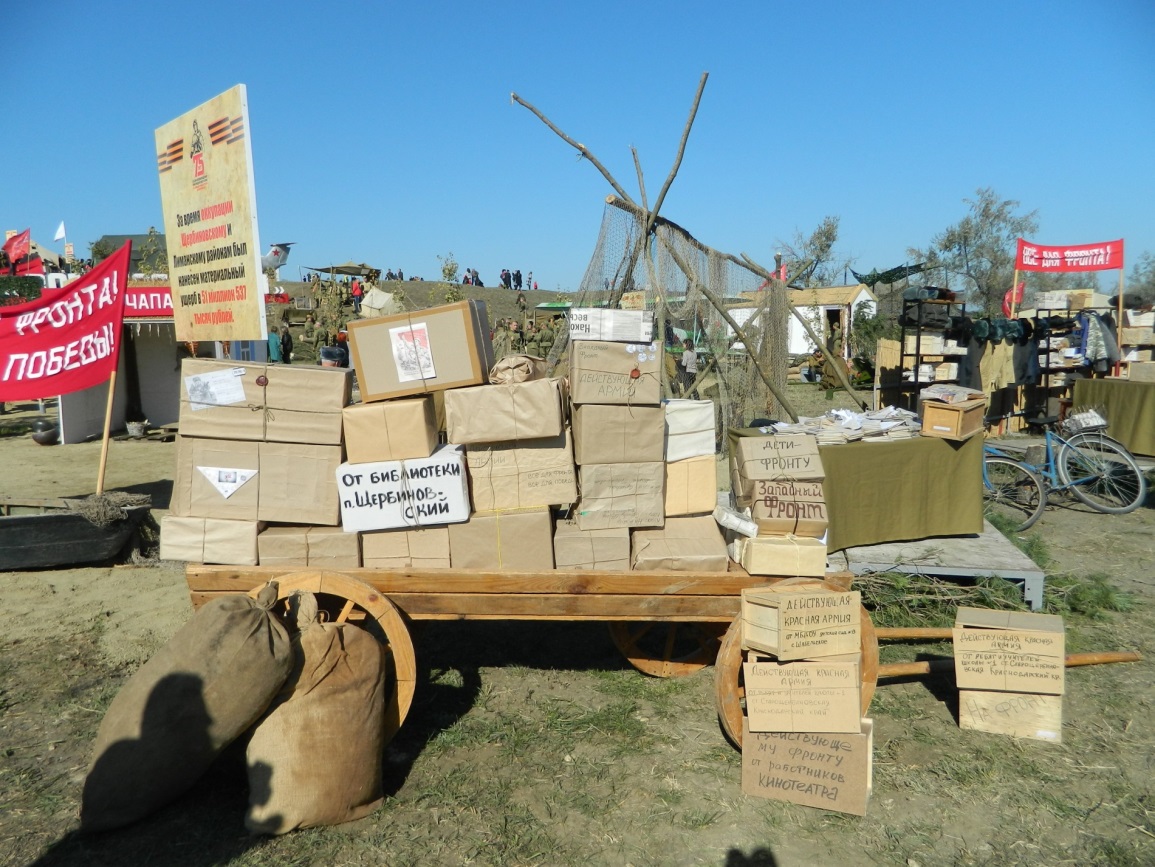 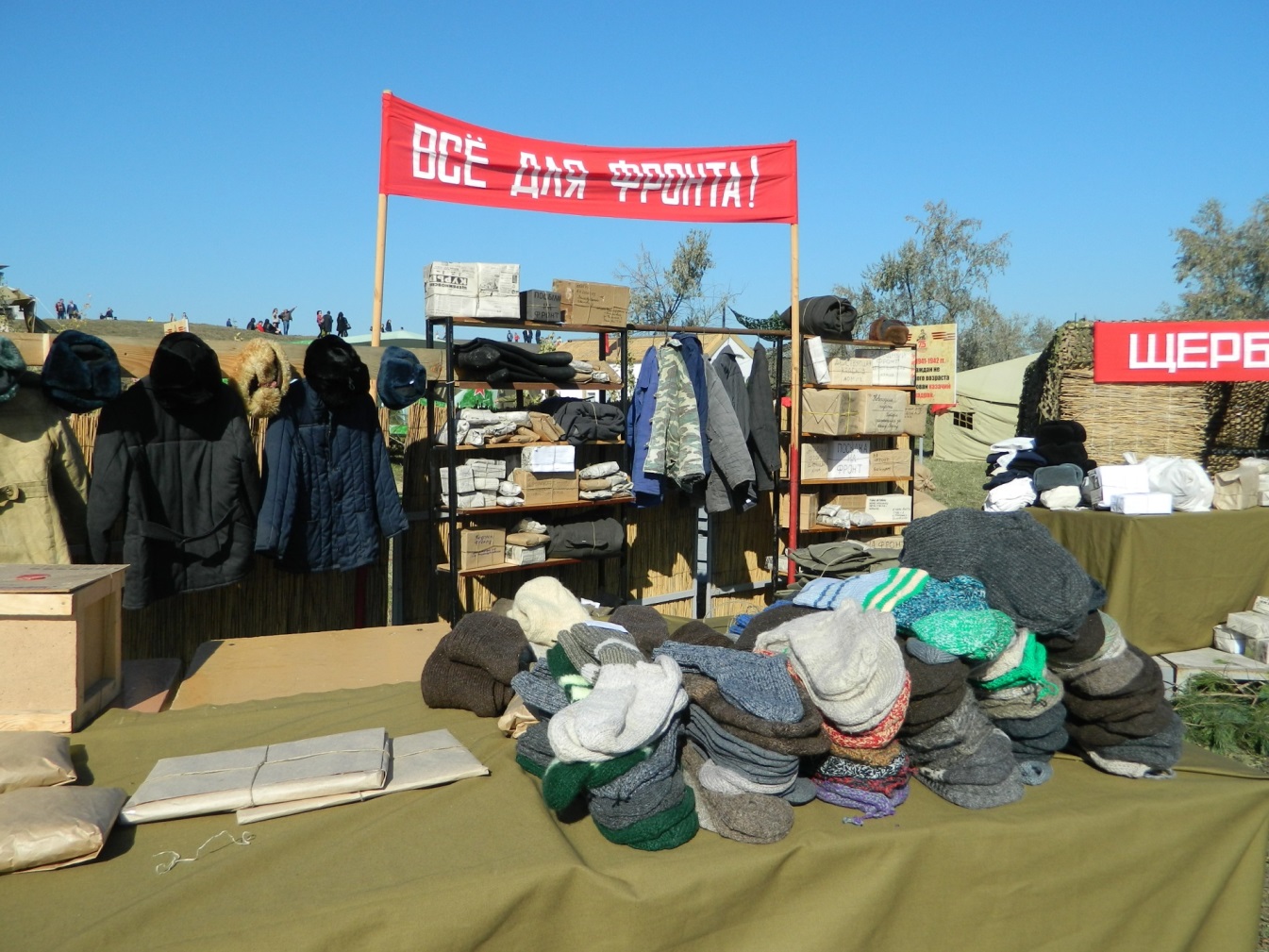 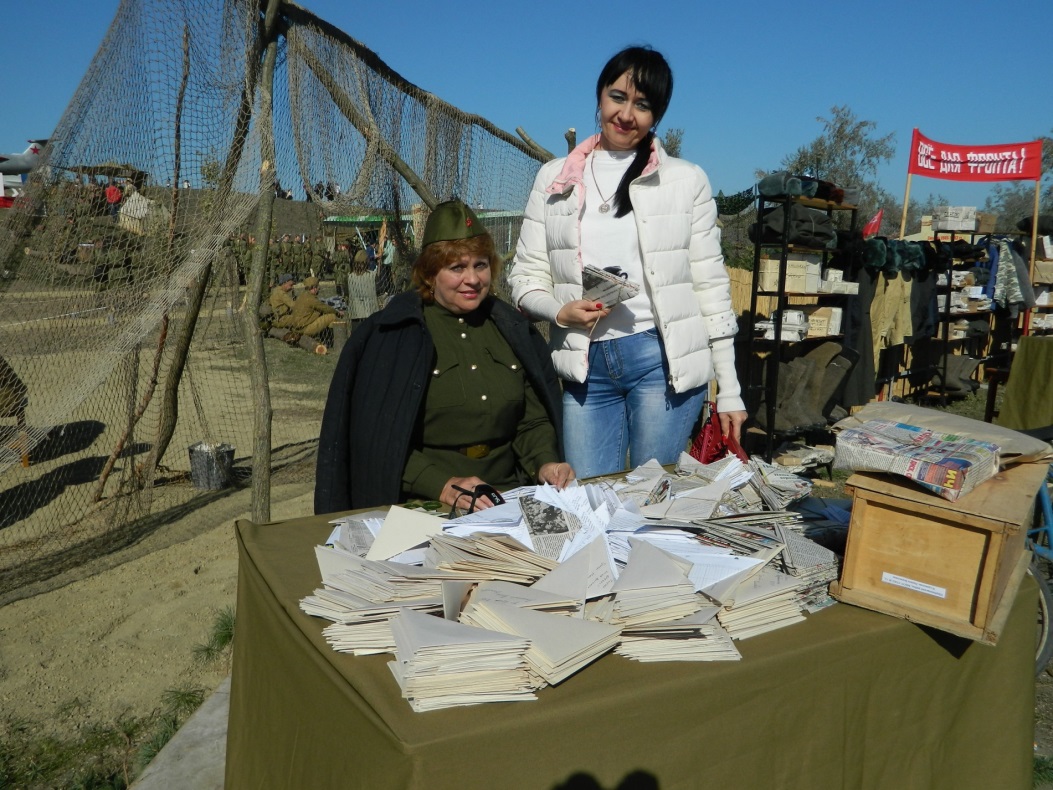 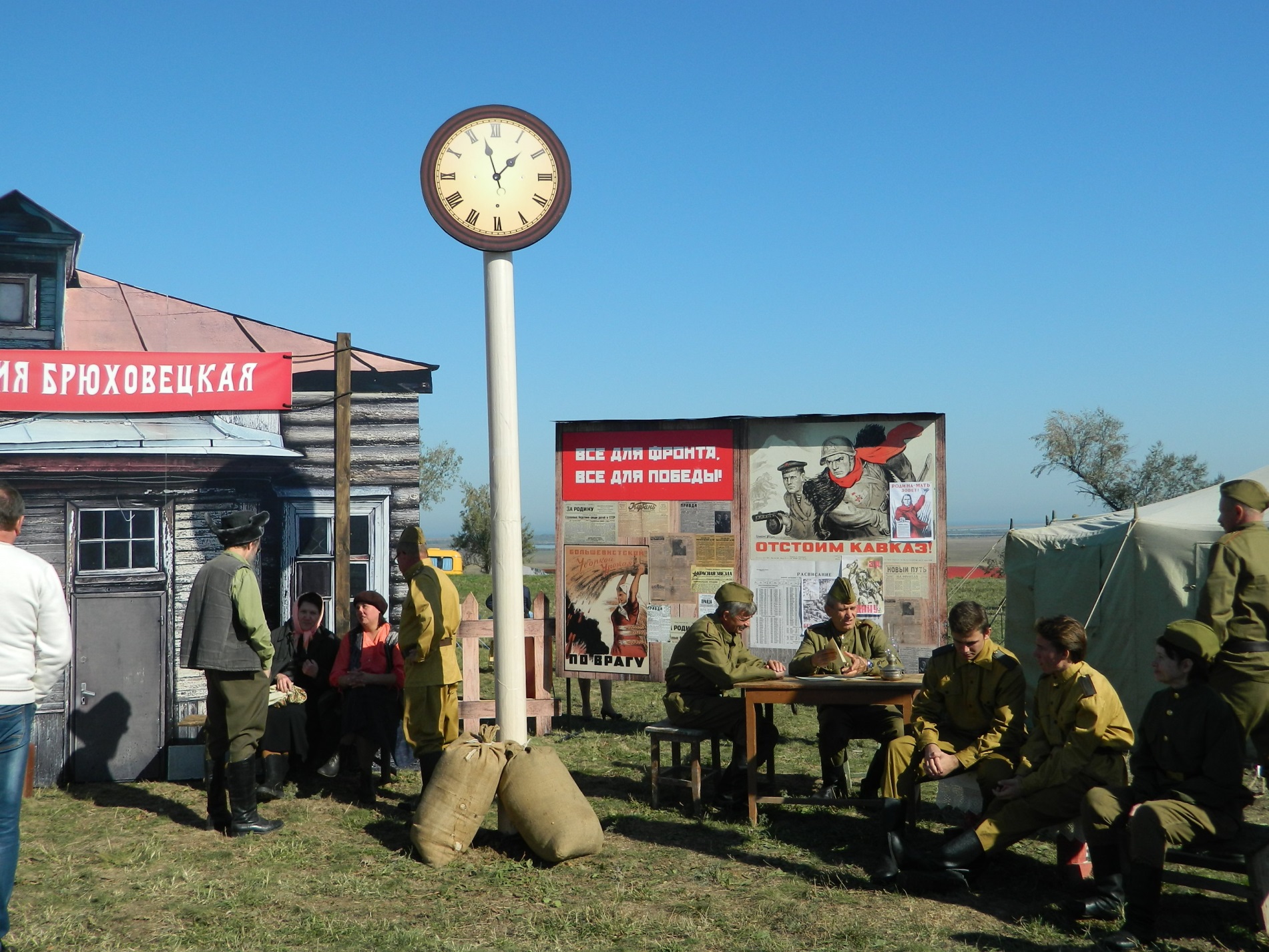 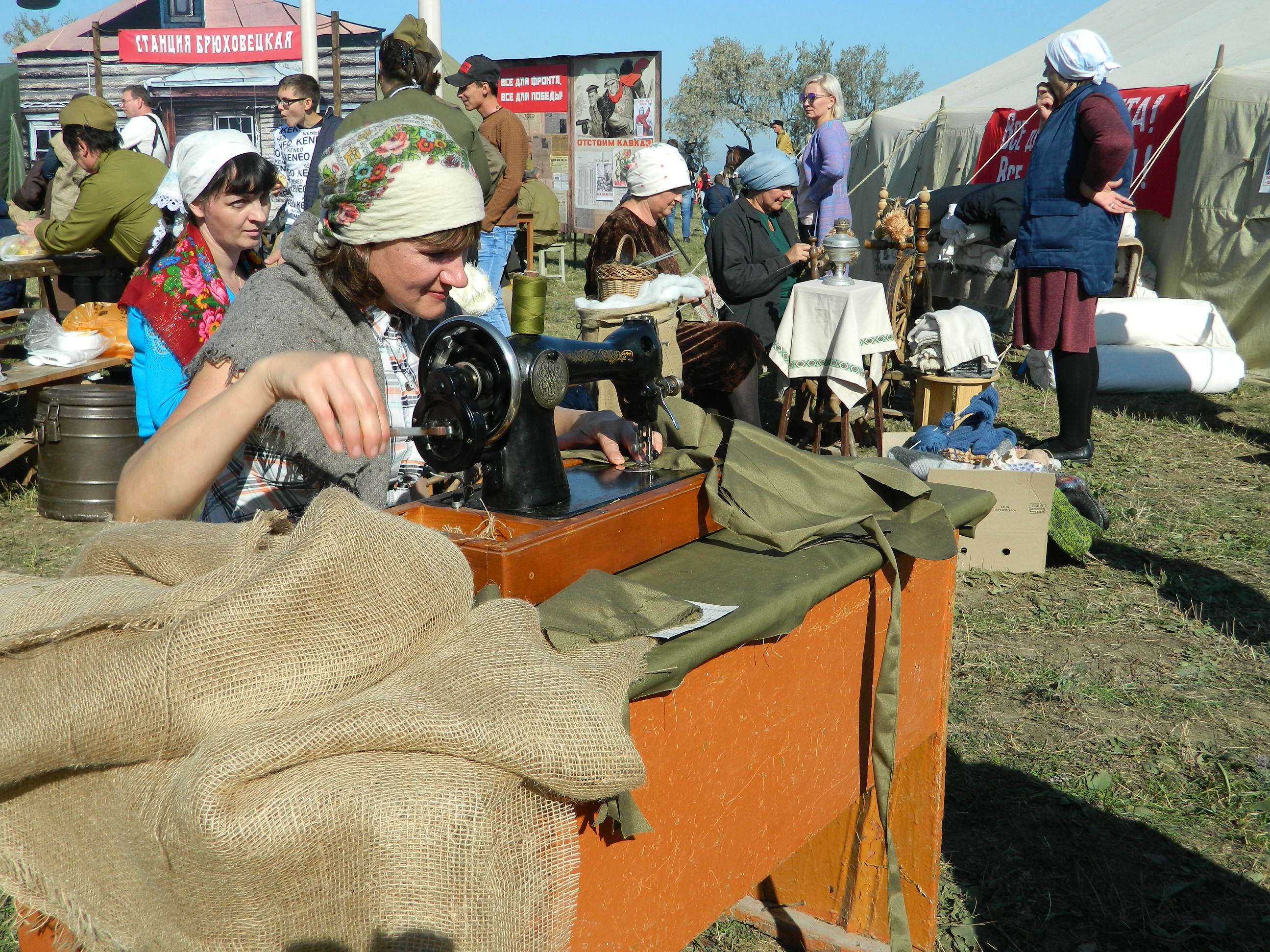 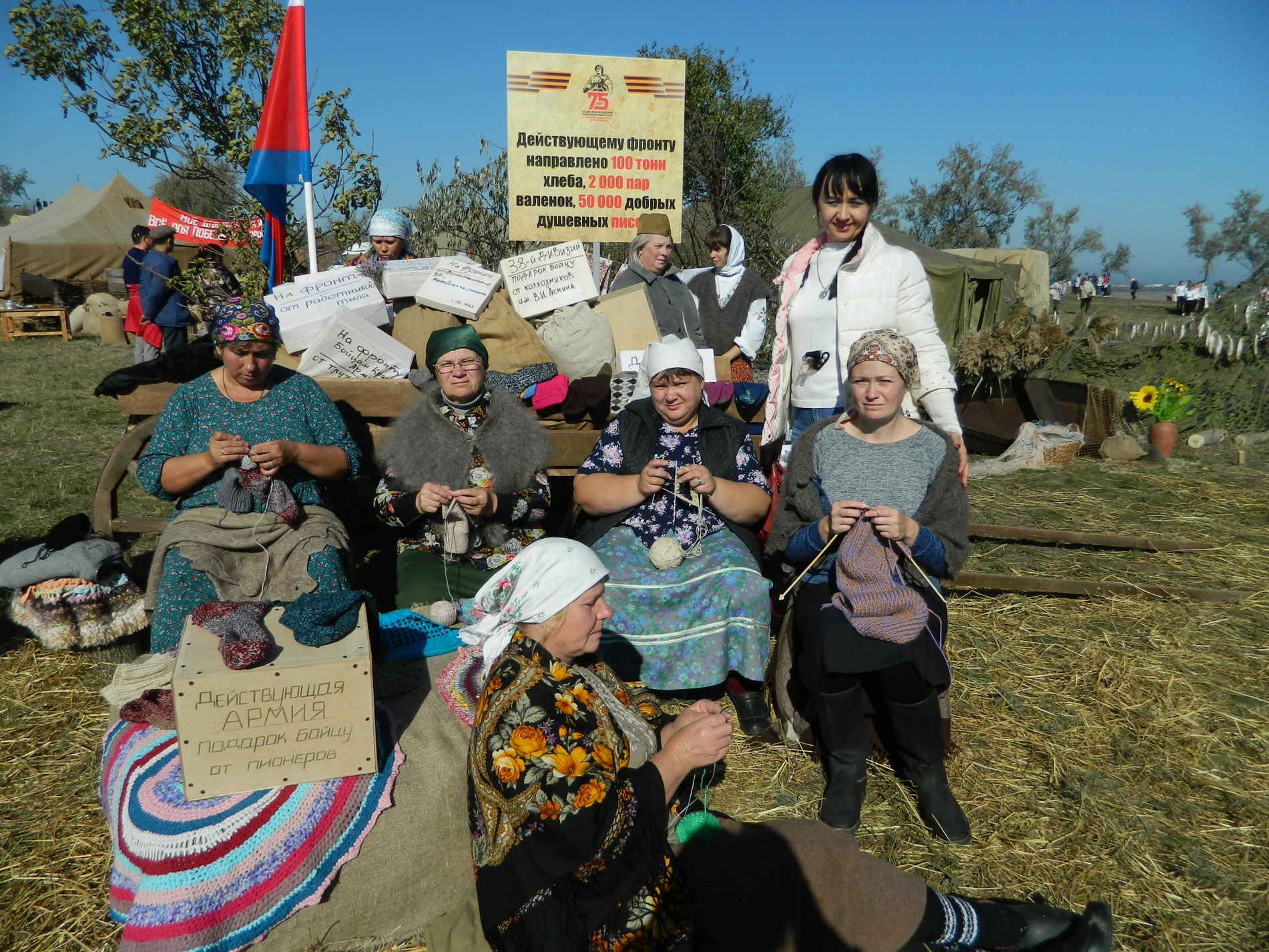 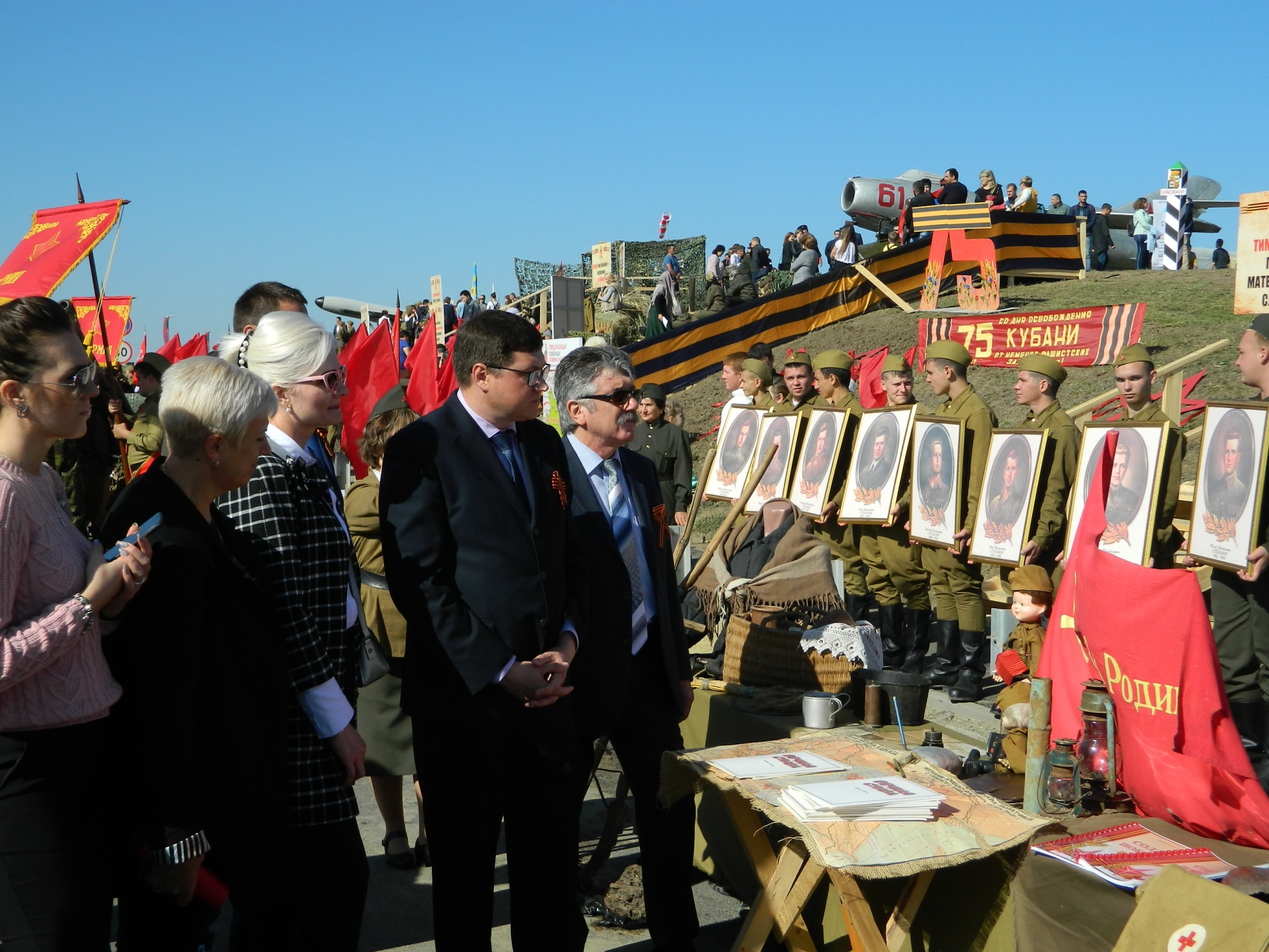 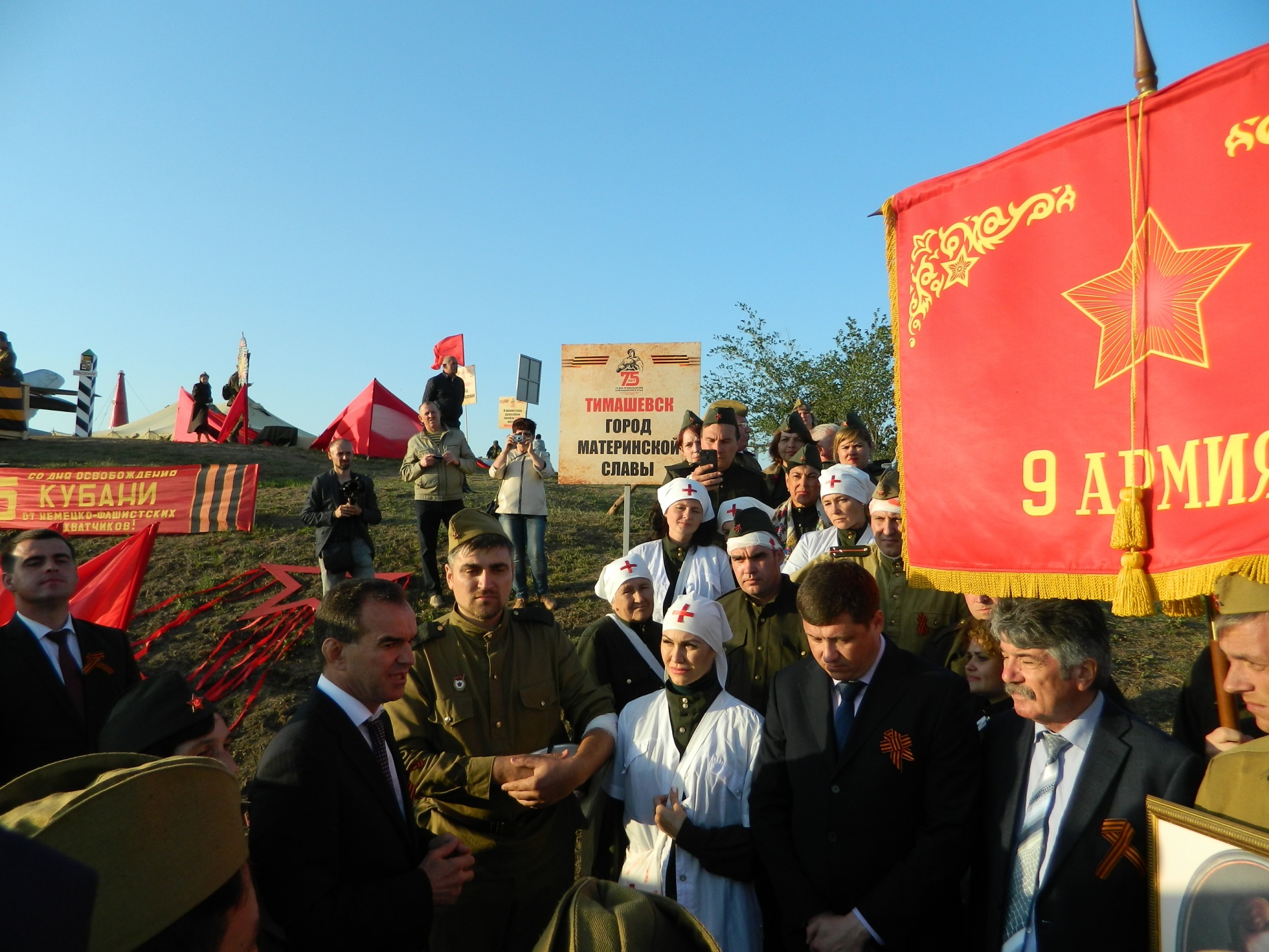 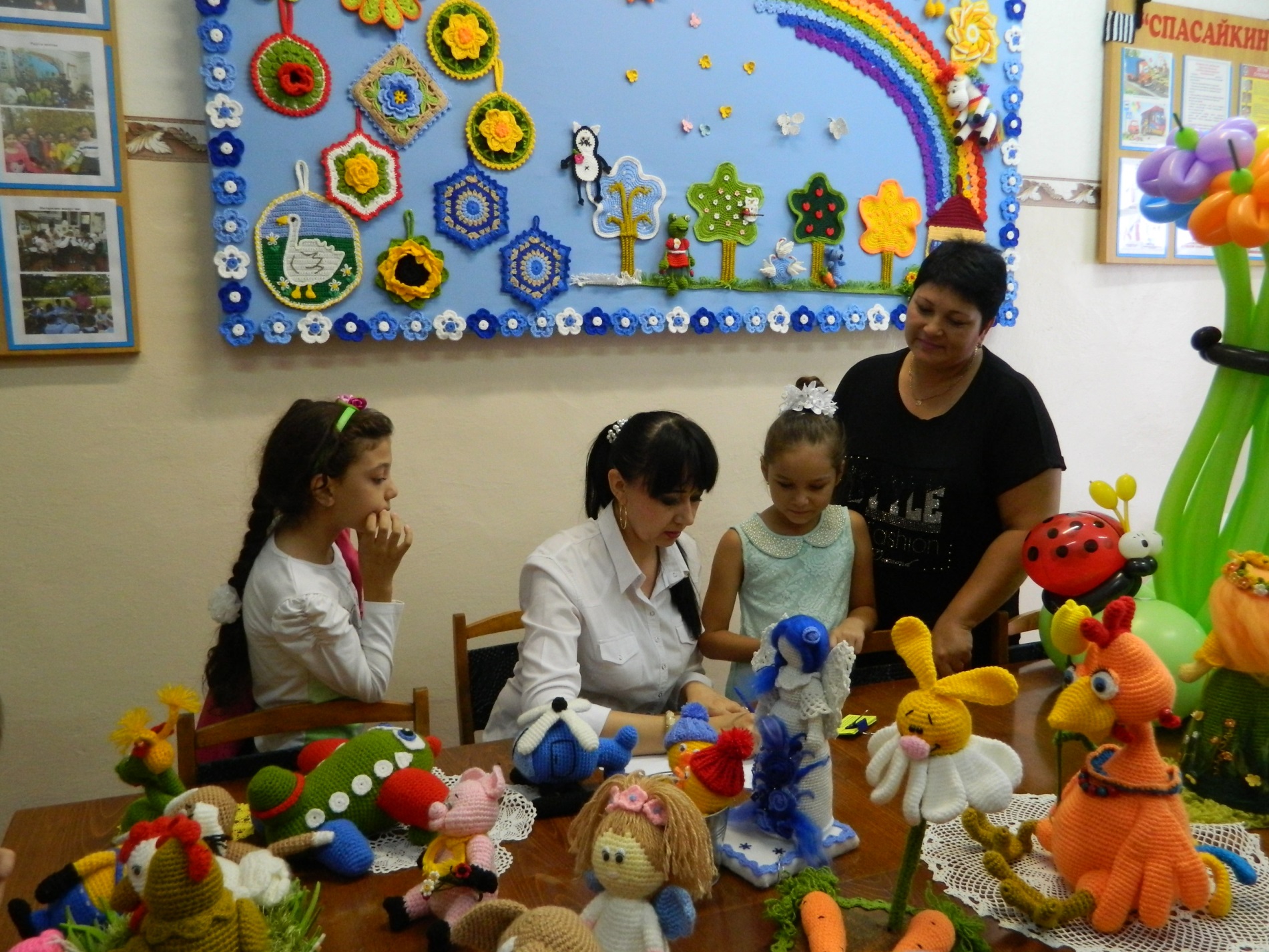 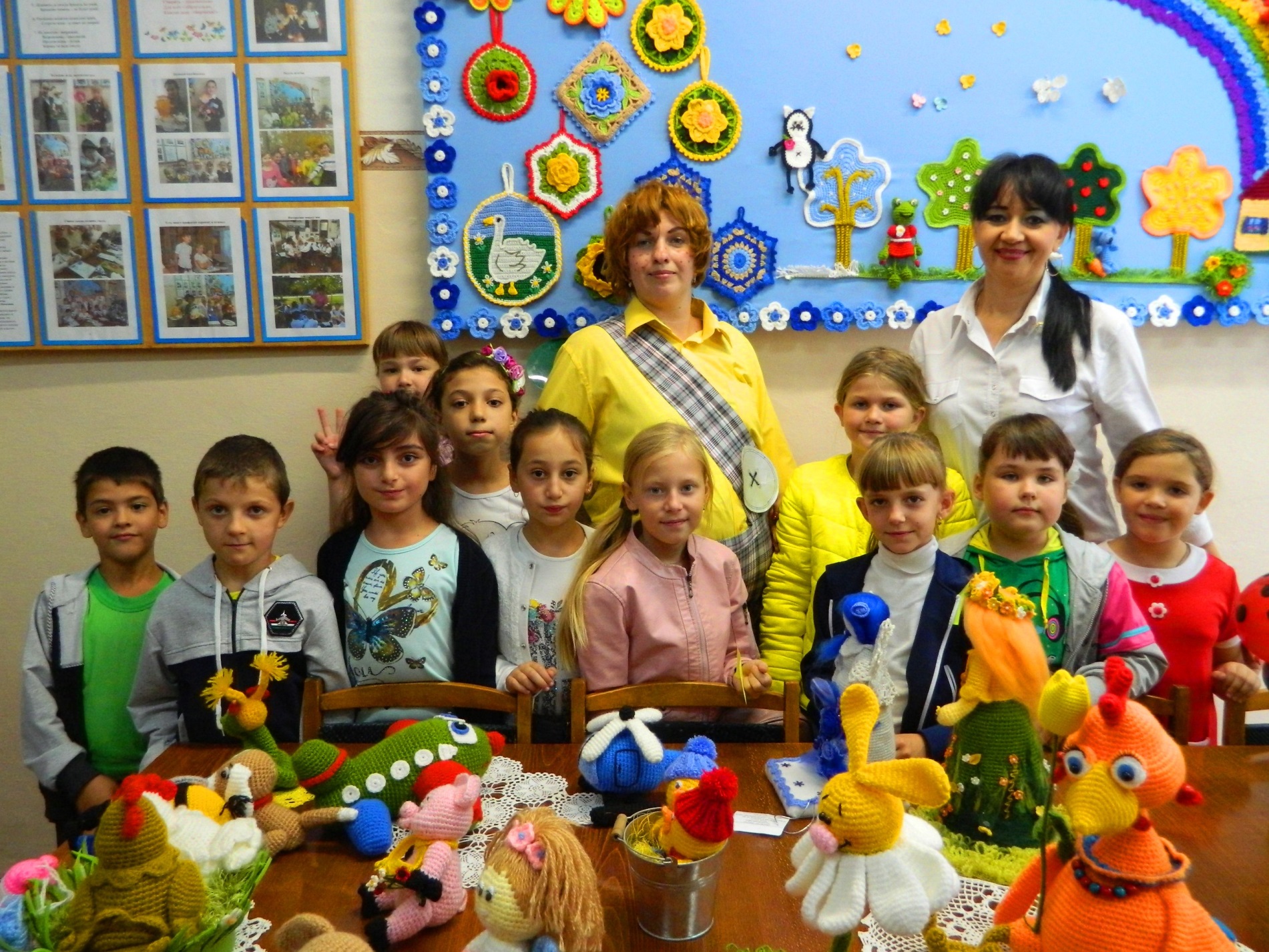 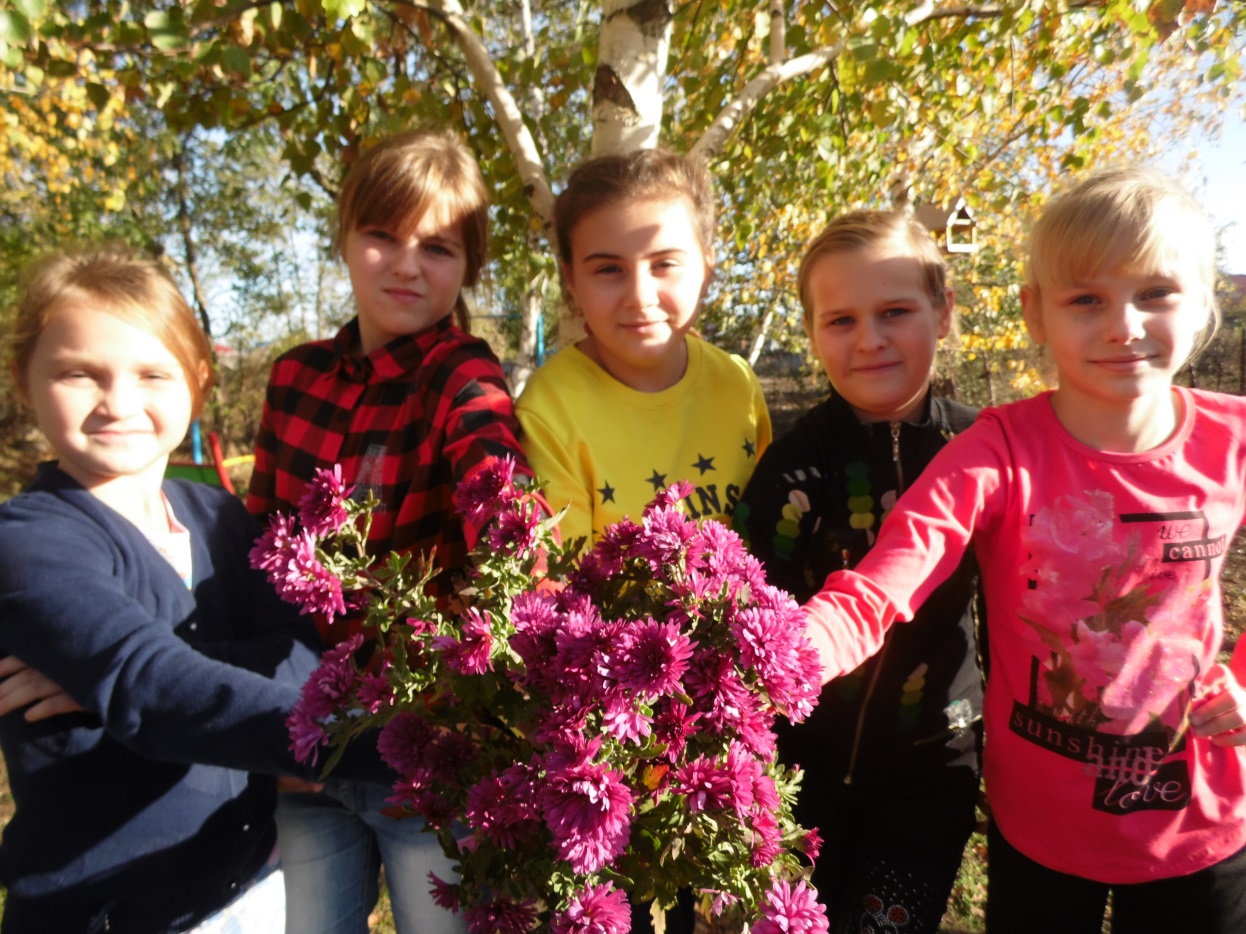 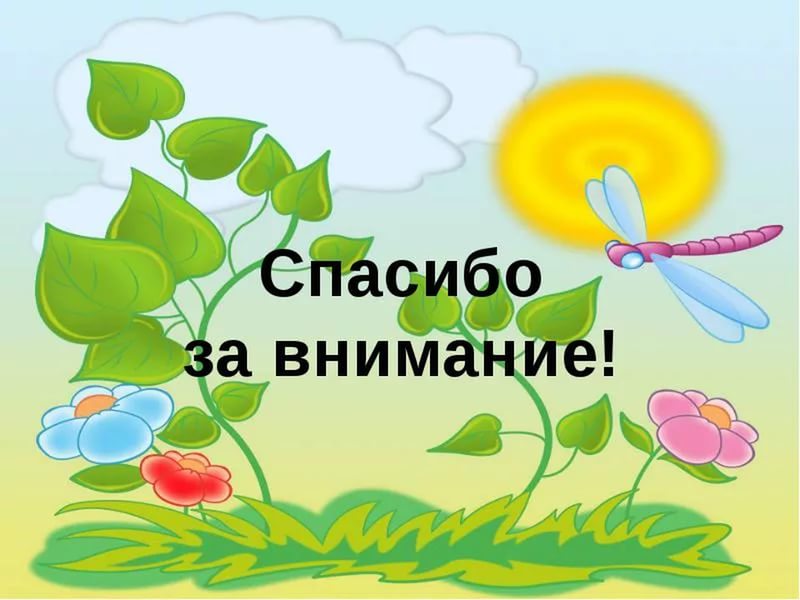